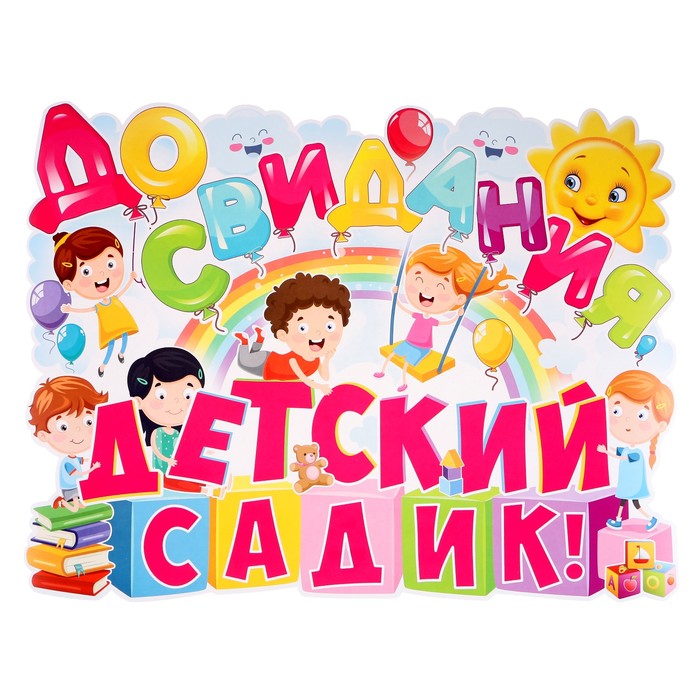 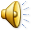 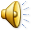 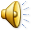 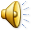 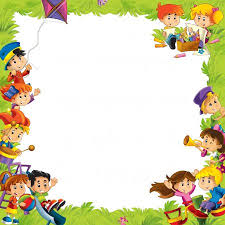 Мой детский сад
«Солнышко»
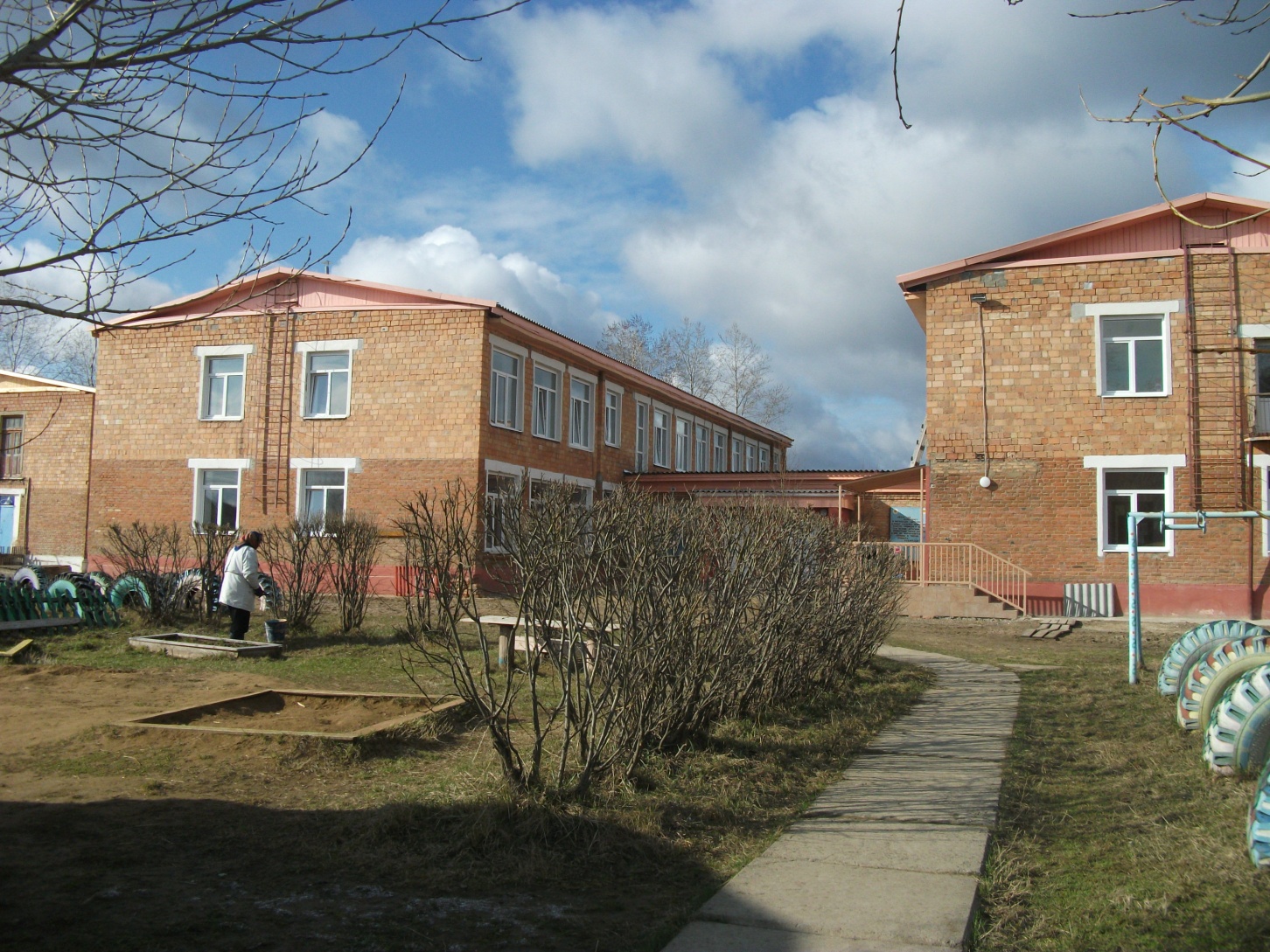 Наши воспитатели
Хуснутдинова Ольга Дмитриевна
Барнашова Наталья Владимировна
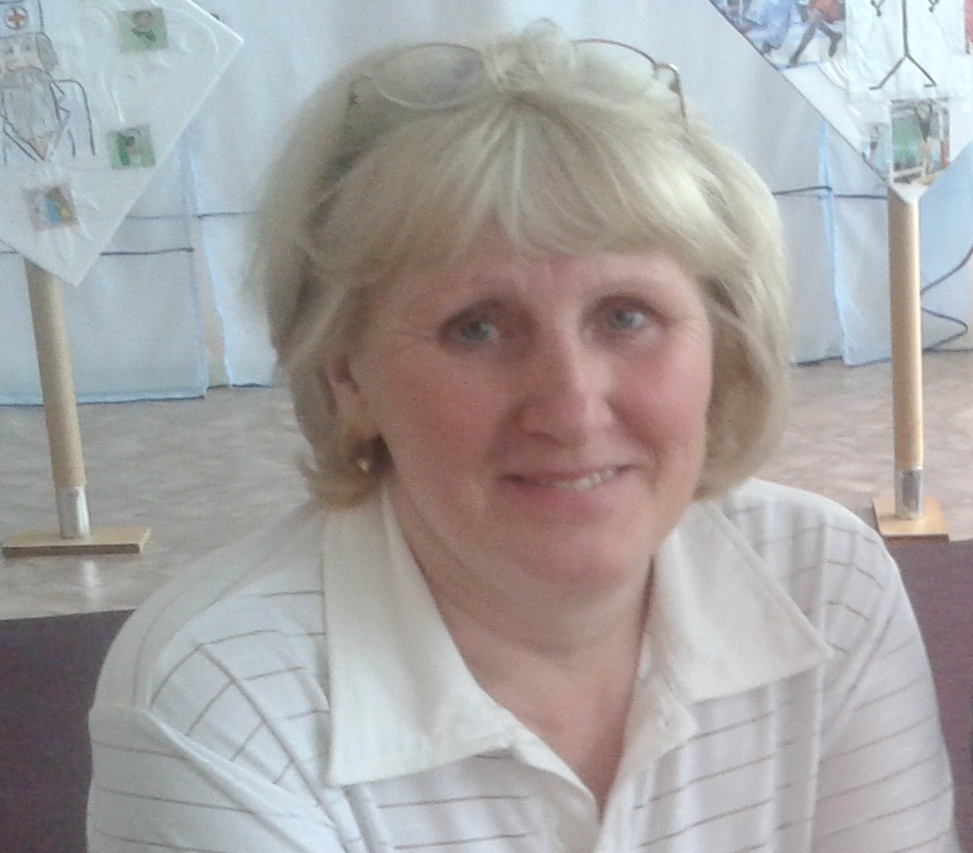 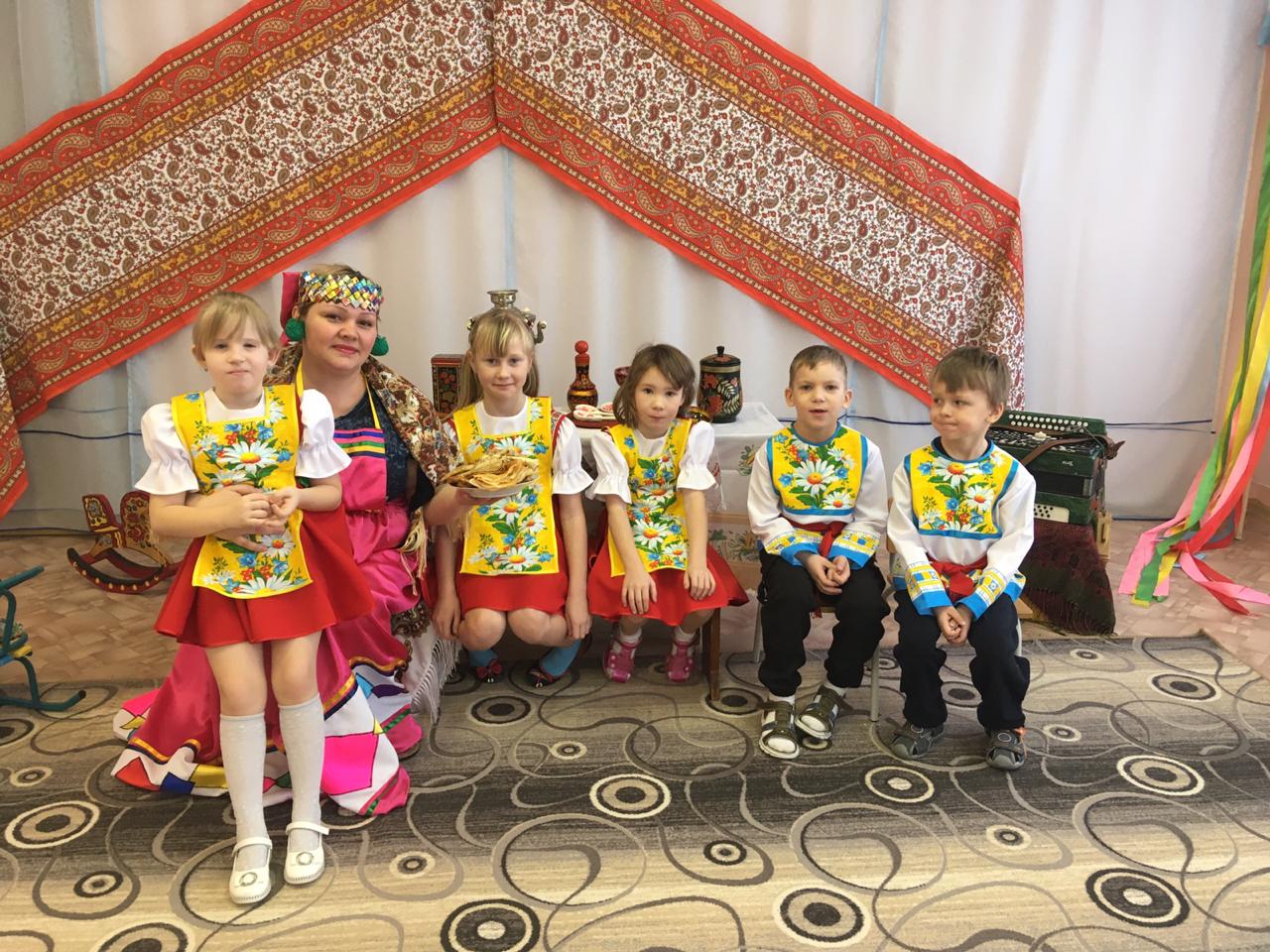 НАШ МЛАДШИЙ ВОСПИТАТЕЛЬ
Тимофеева Тамара Андреевна
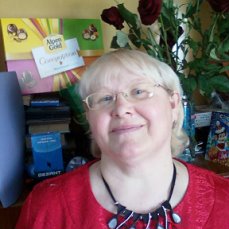 Ст.воспитатель
Рахимулина Галина Георгиевна
Заведующий
Аршина Марина Викторовна
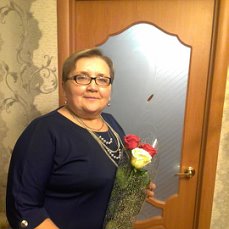 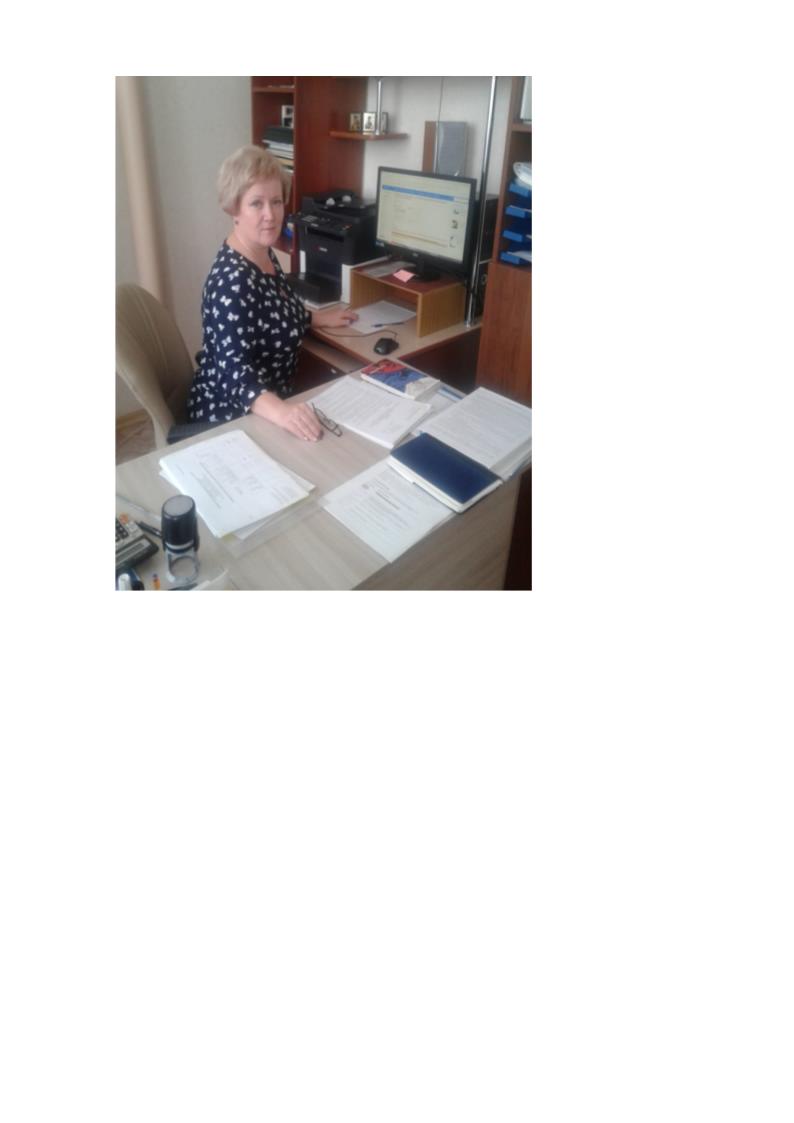 Наша группа
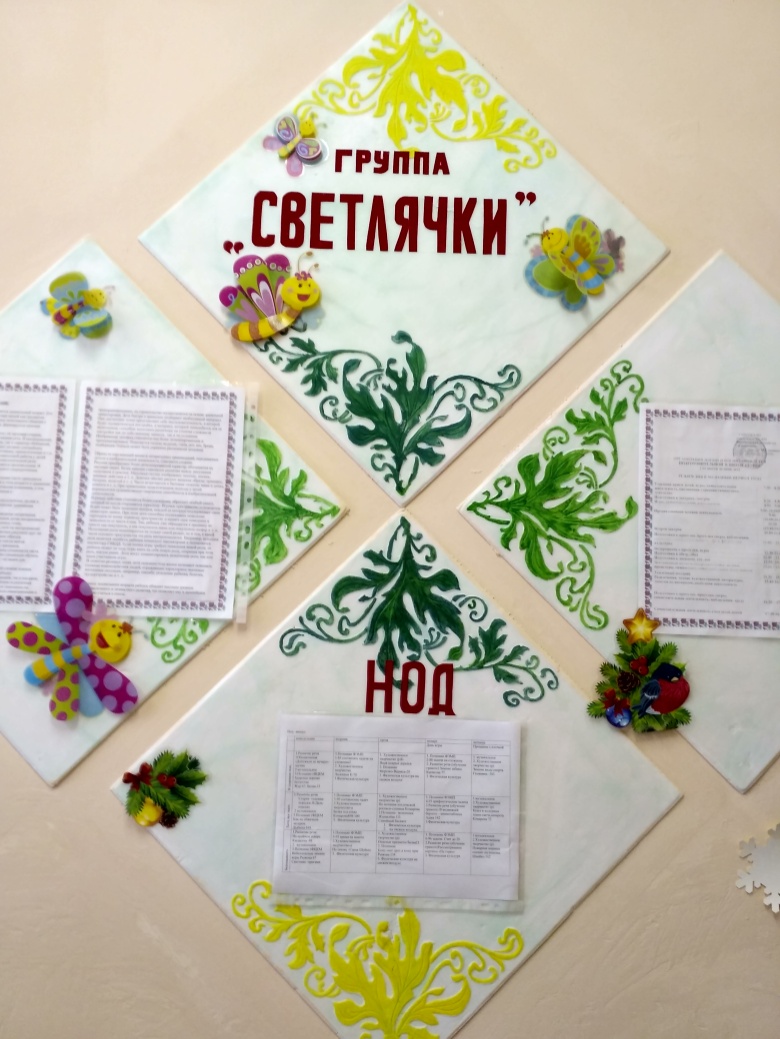 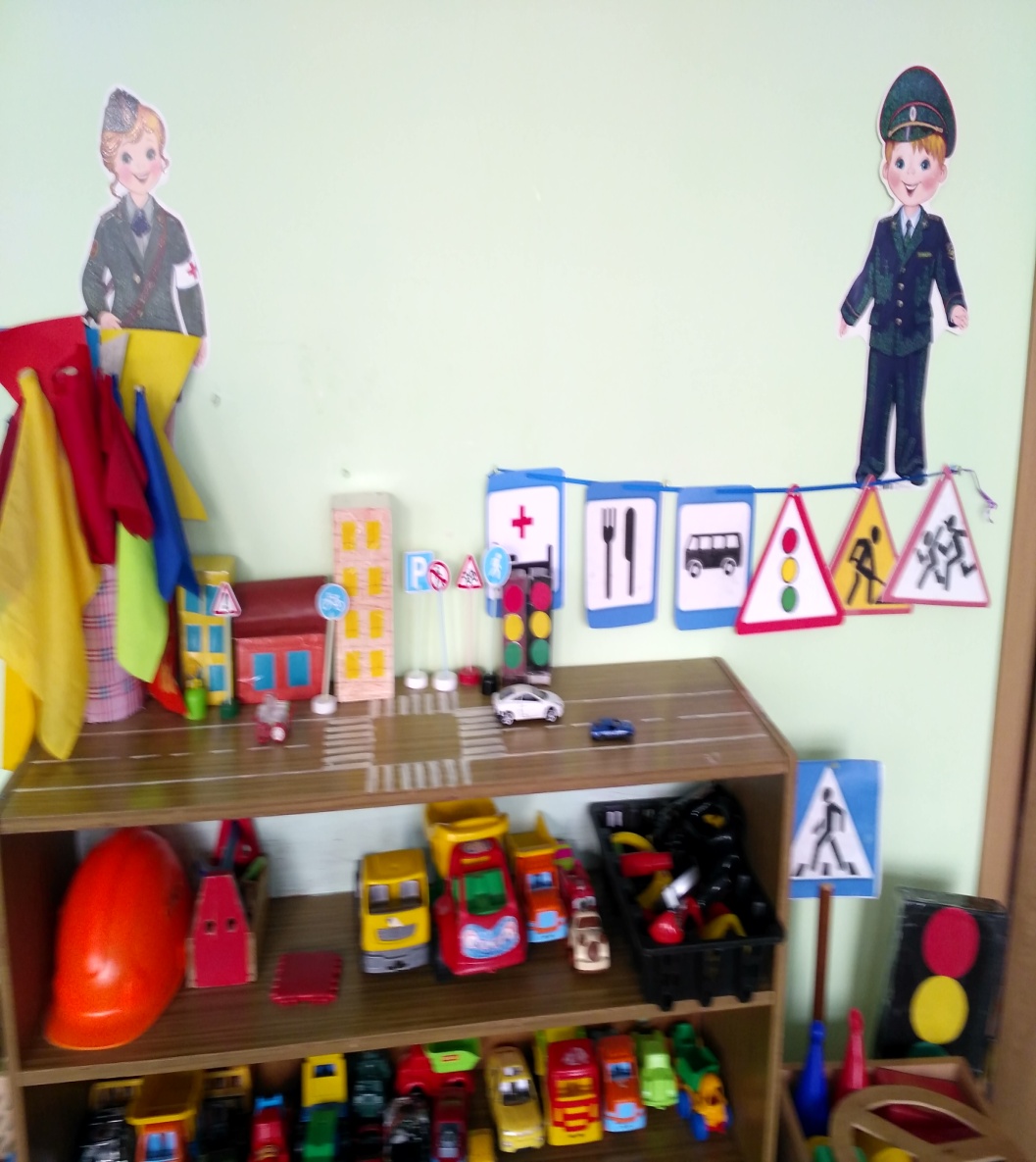 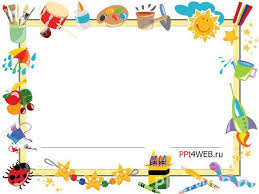 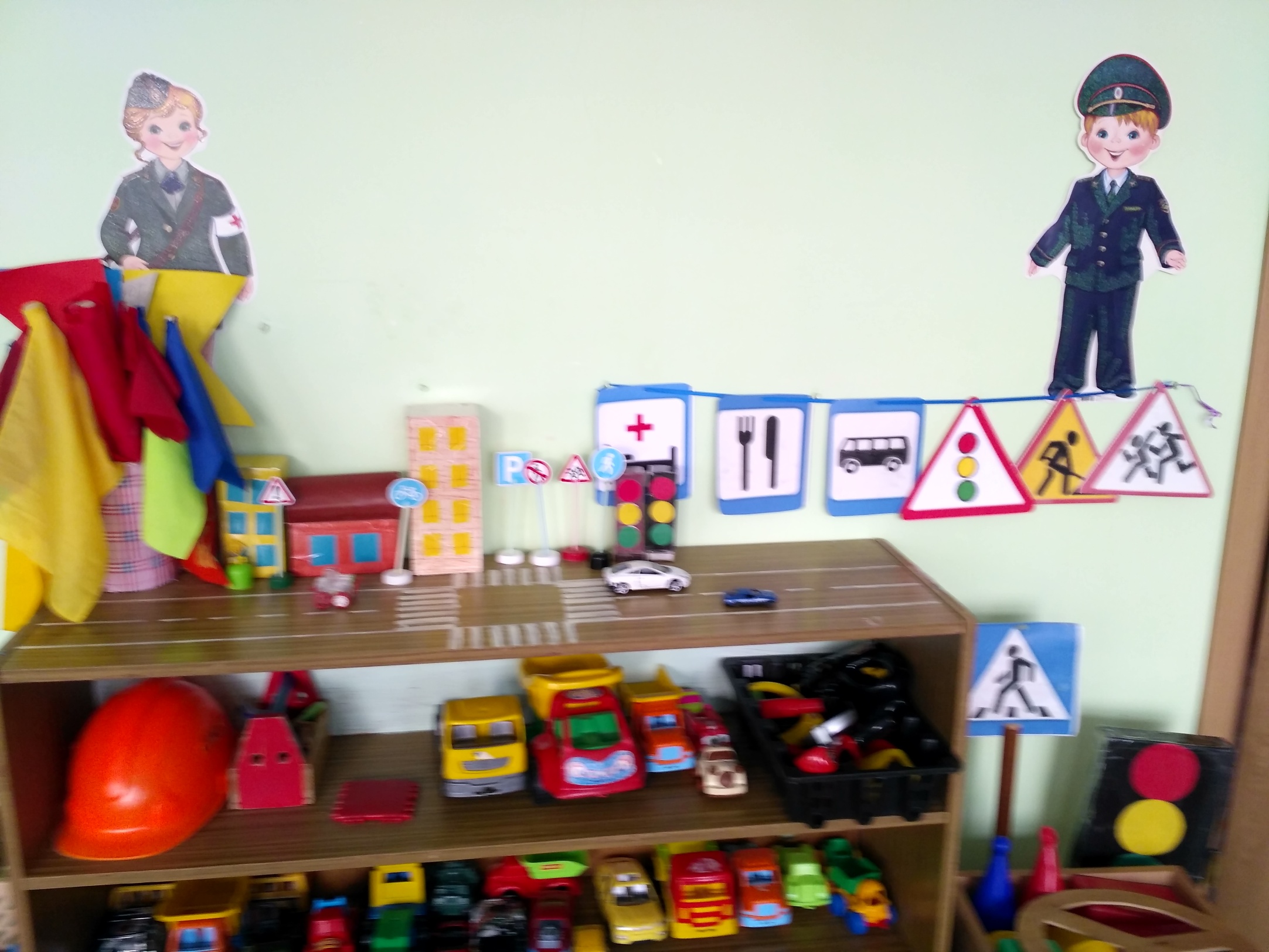 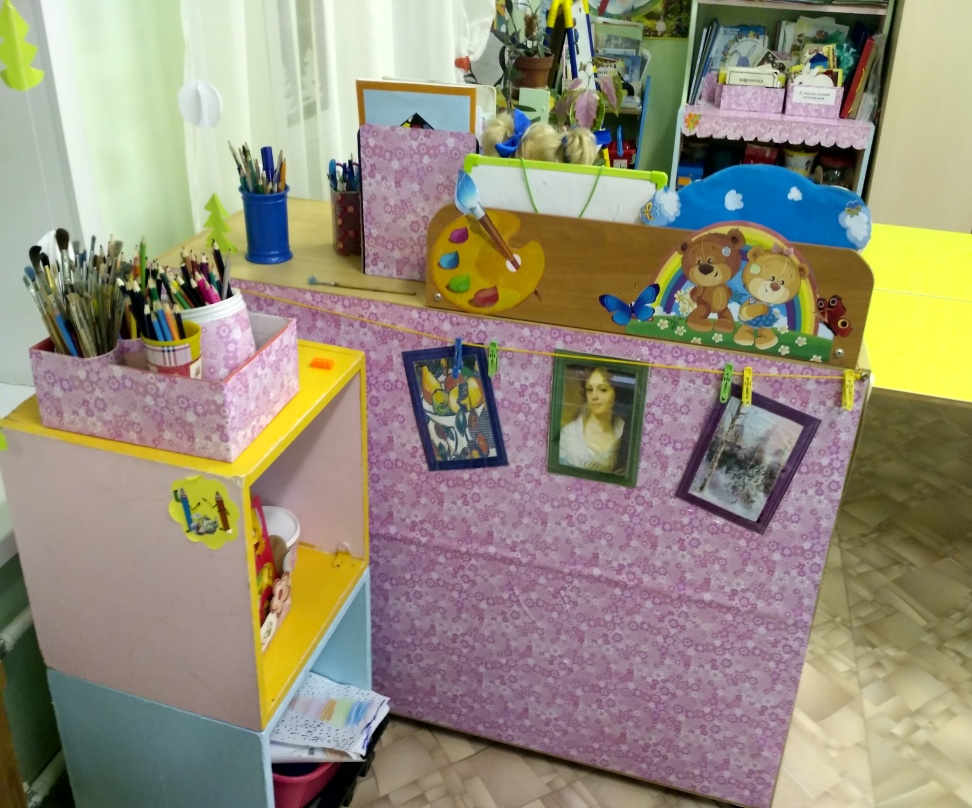 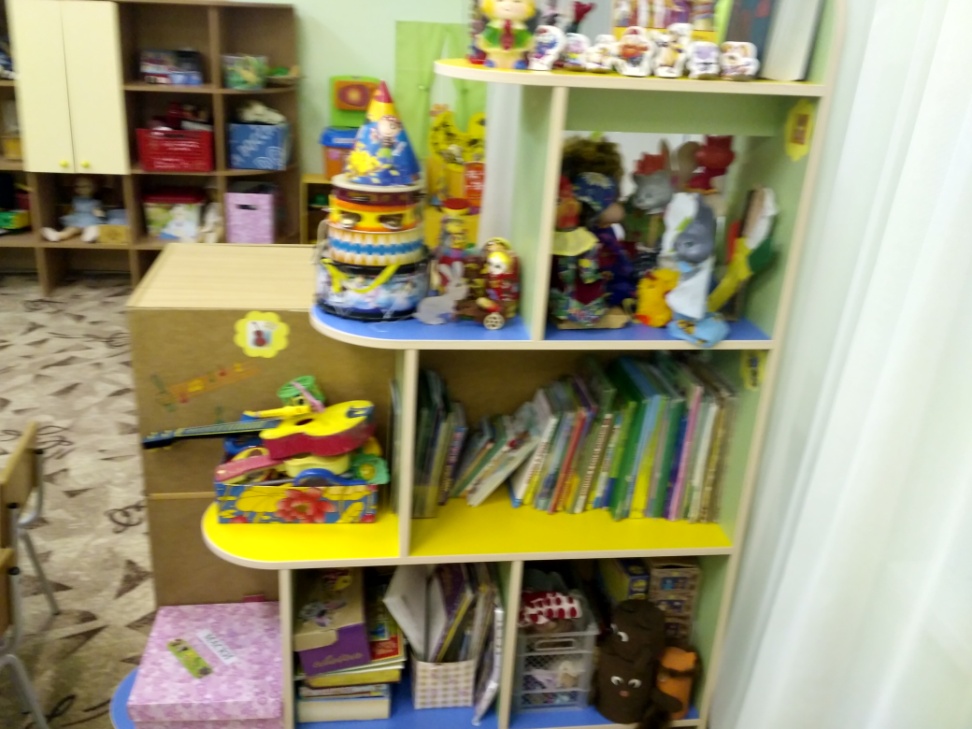 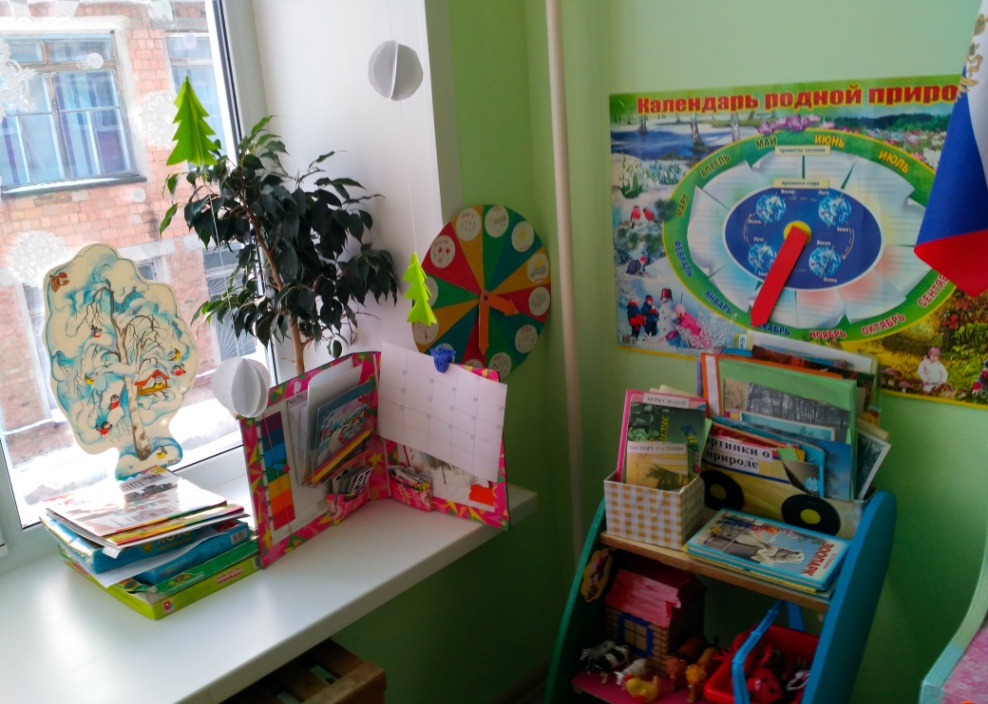 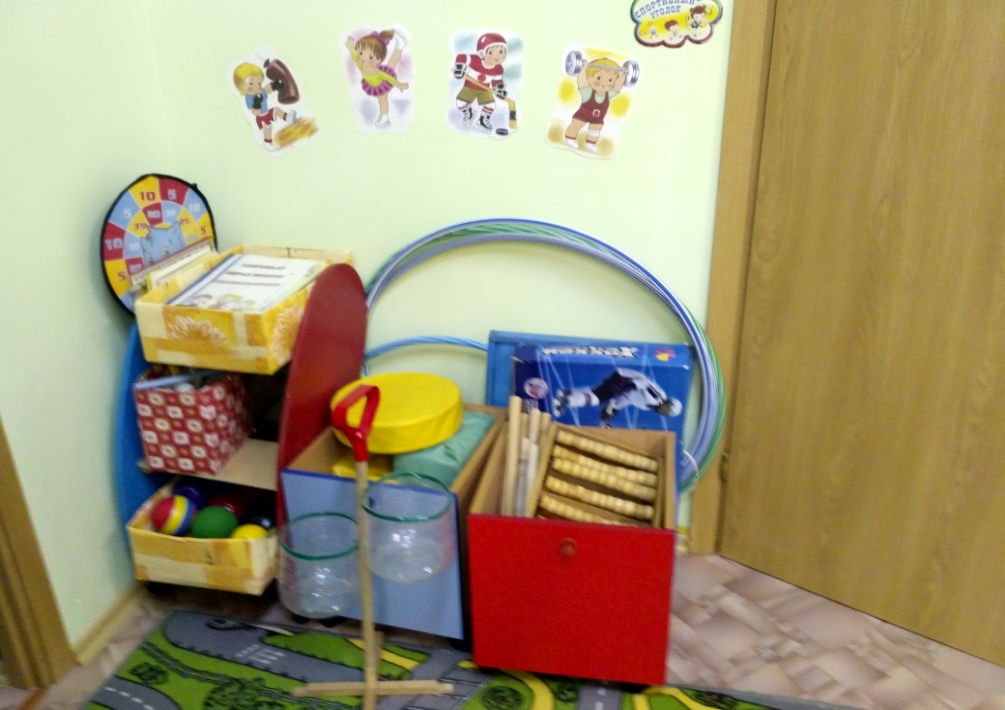 НАШИ ВЫПУСКНИКИ
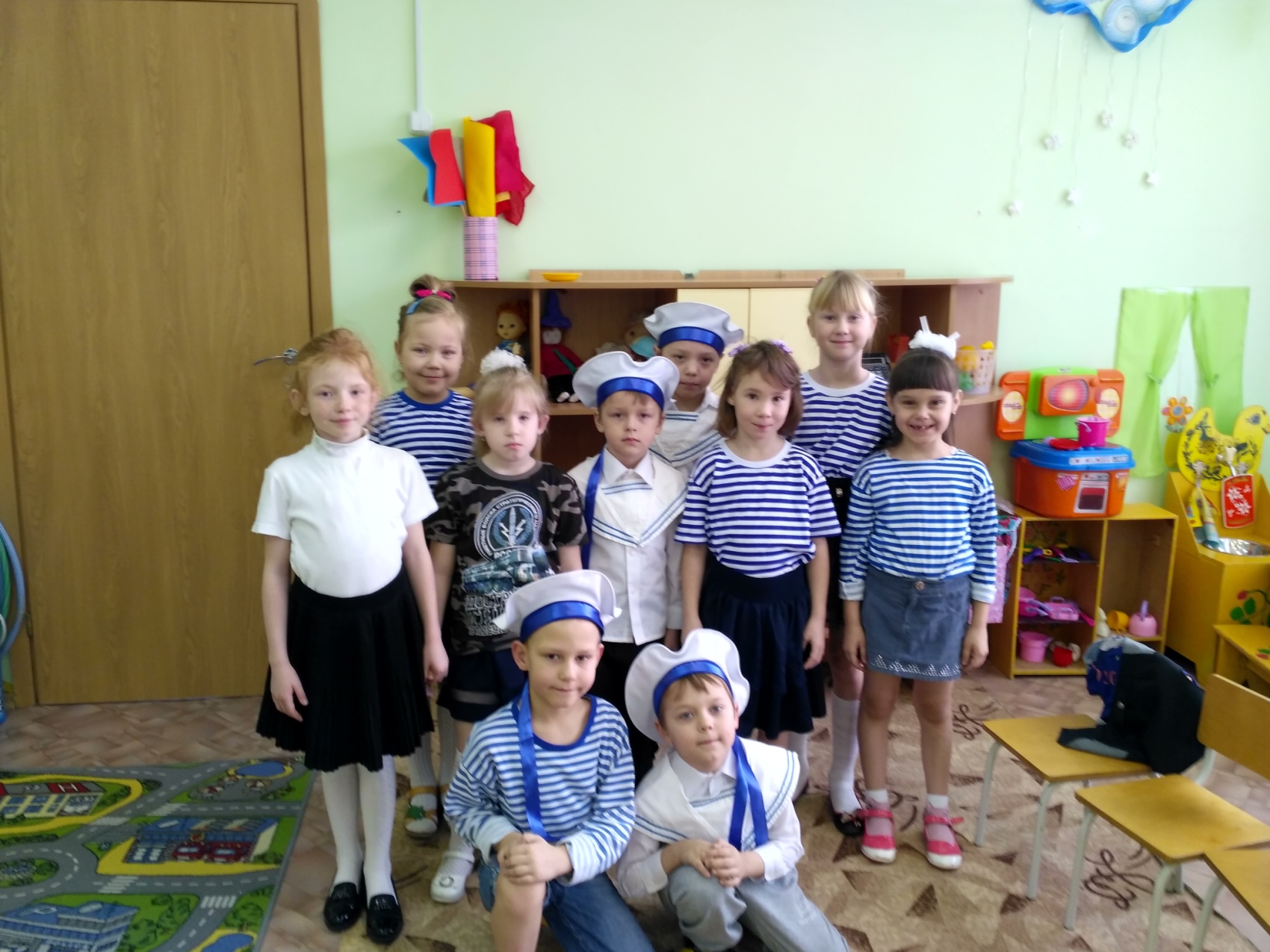 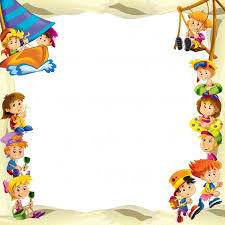 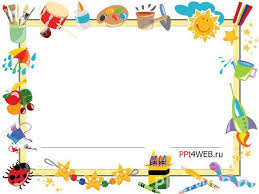 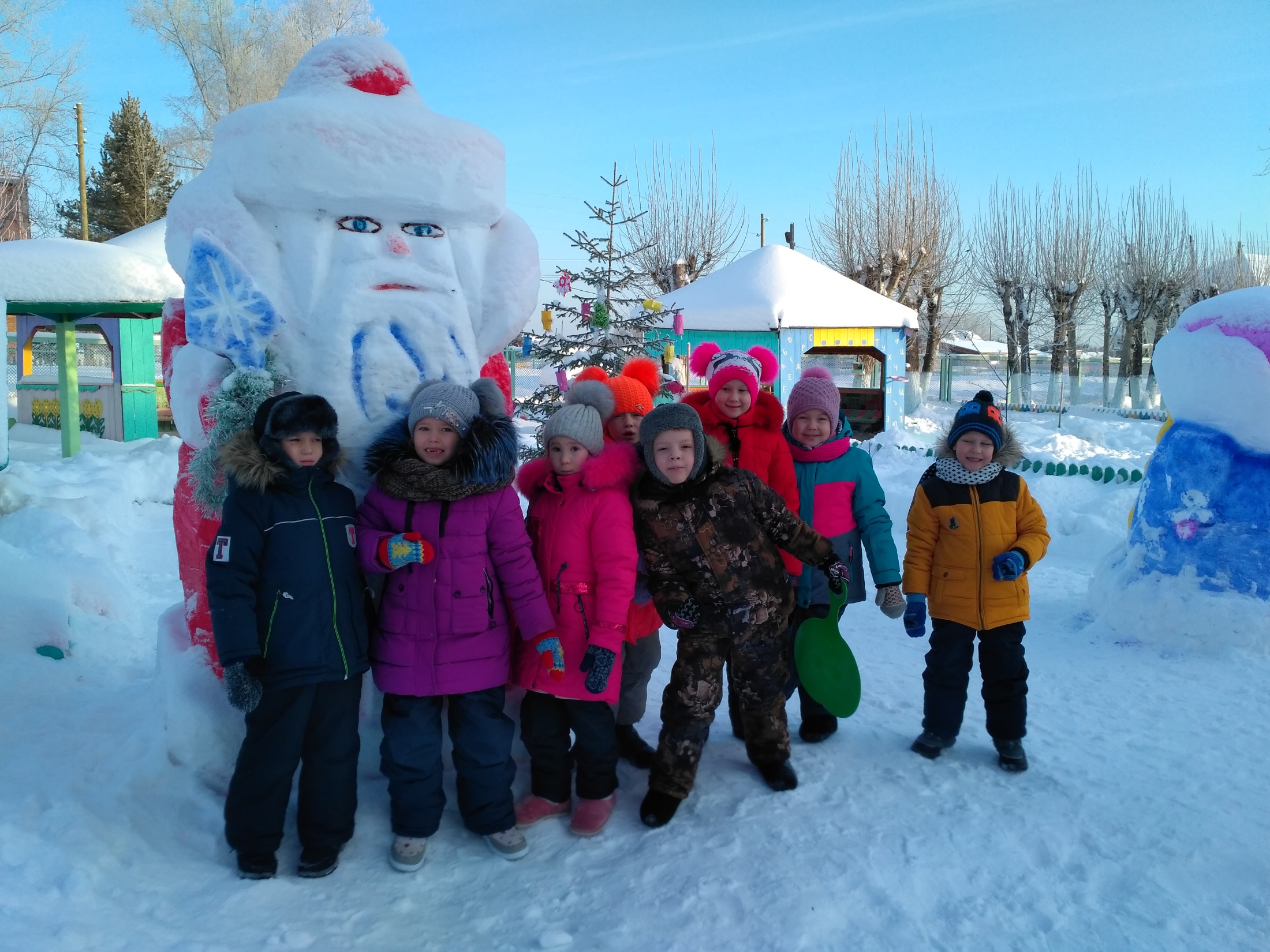 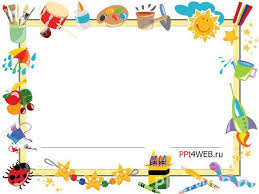 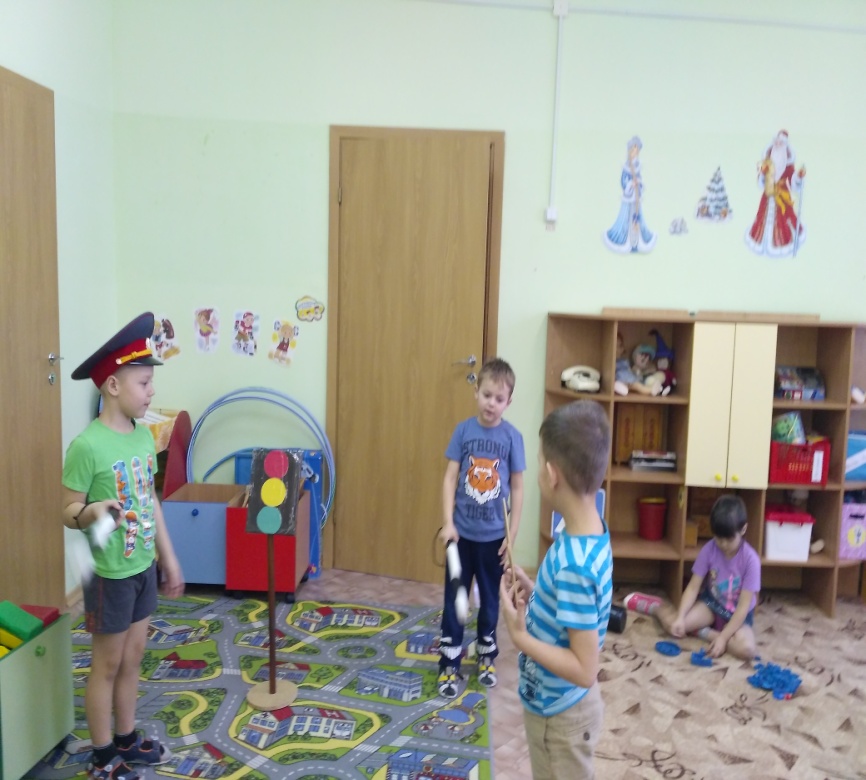 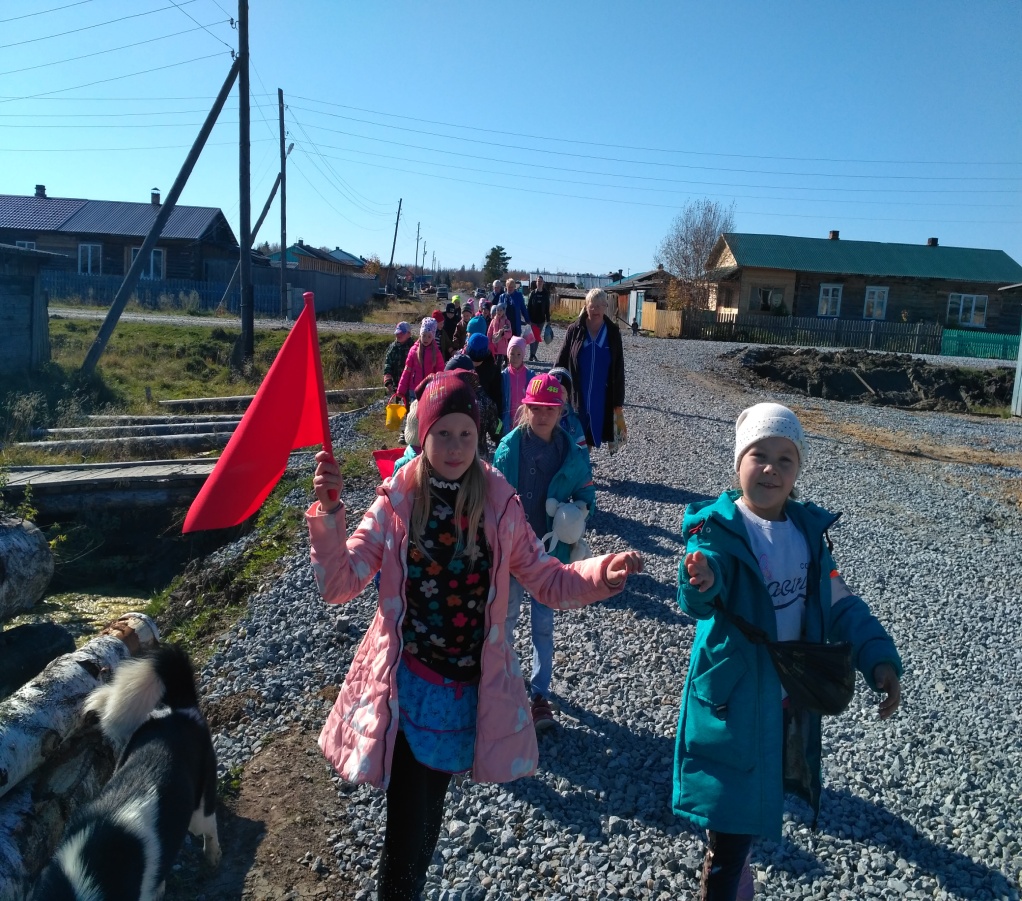 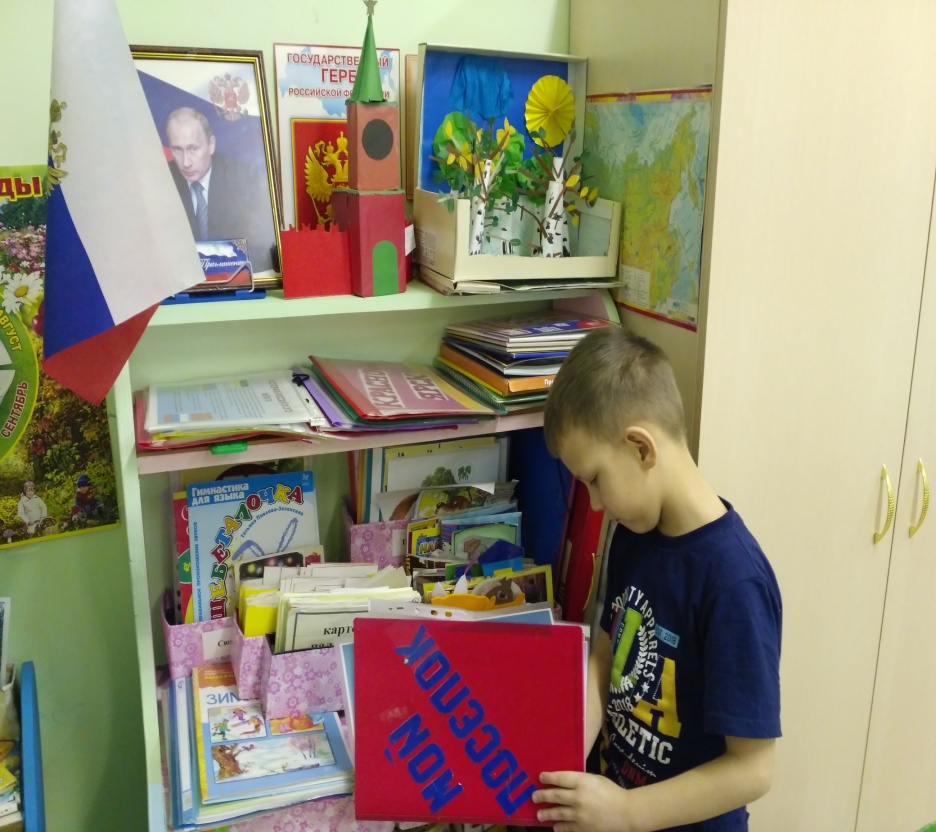 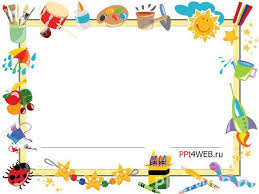 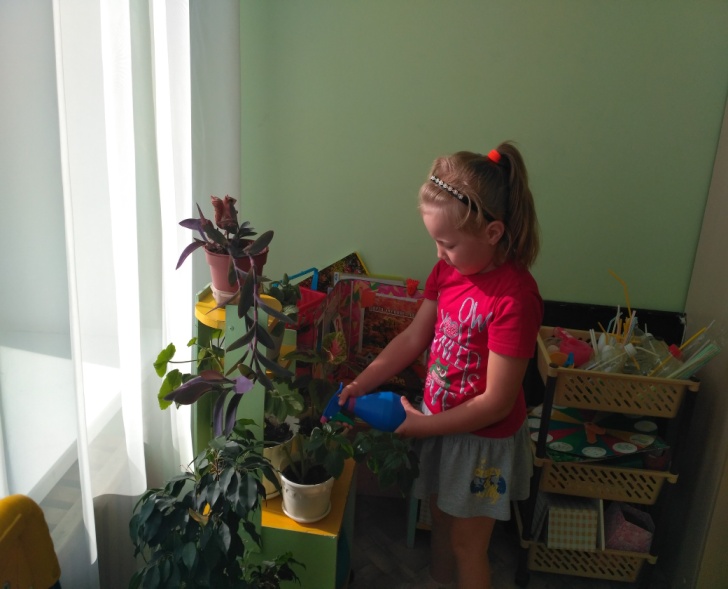 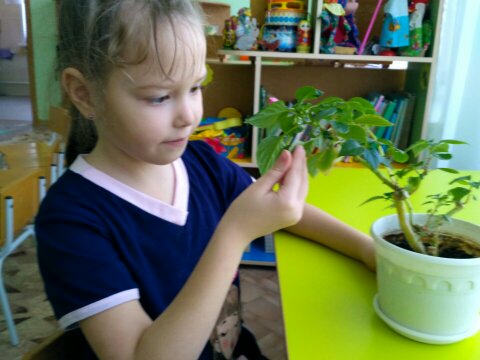 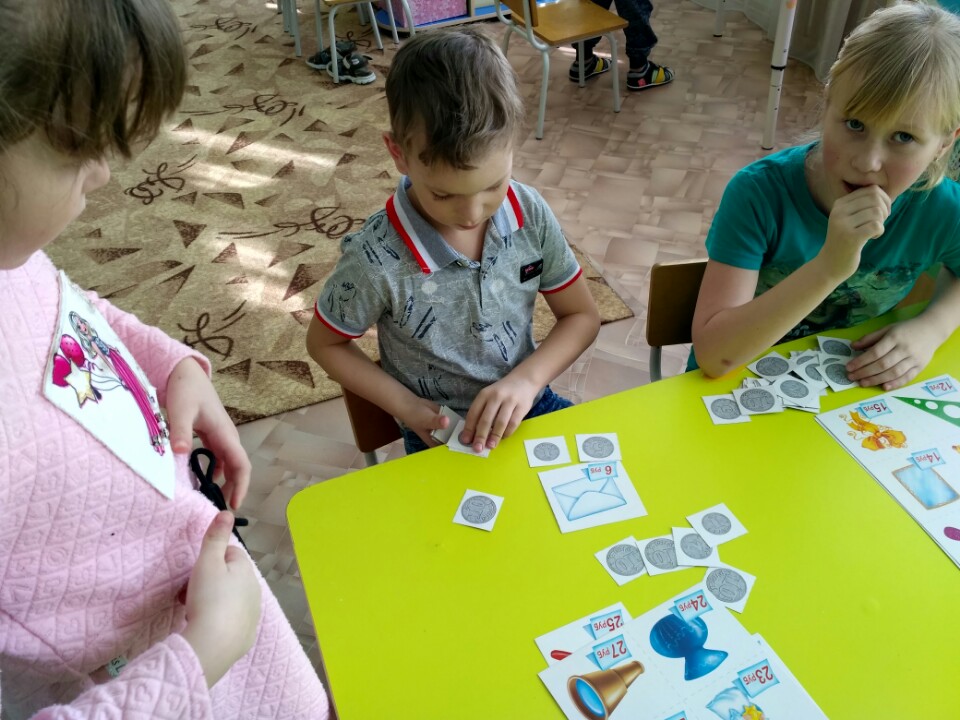 Гимнастика после сна
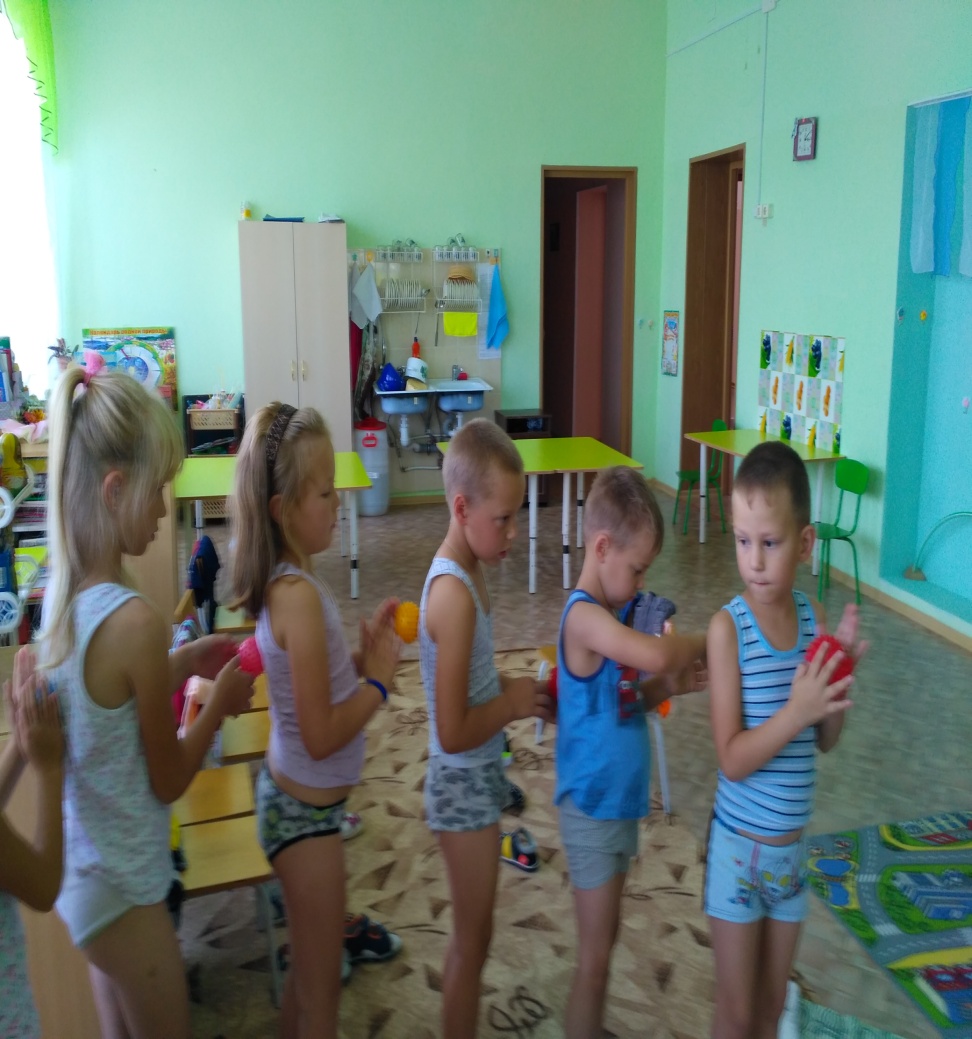 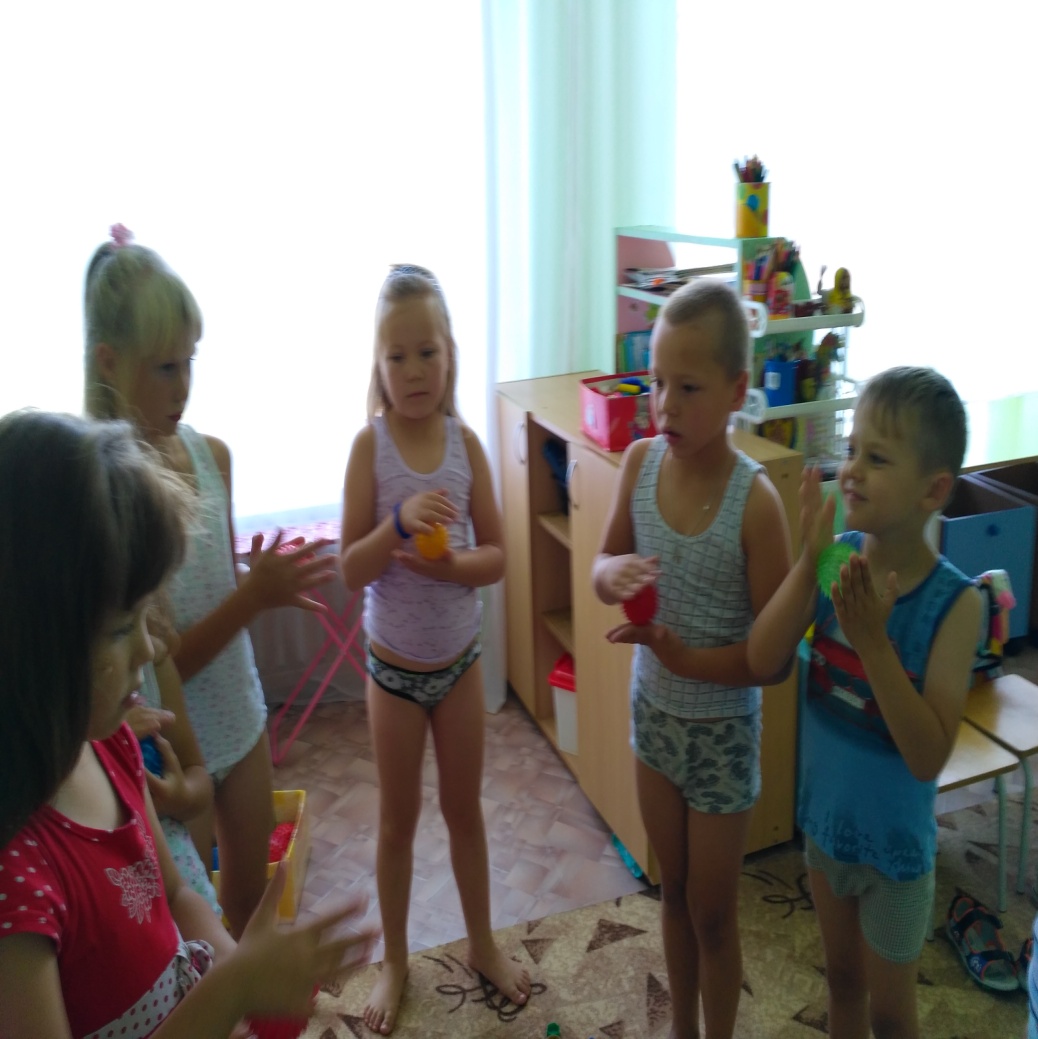 Театральная деятельность
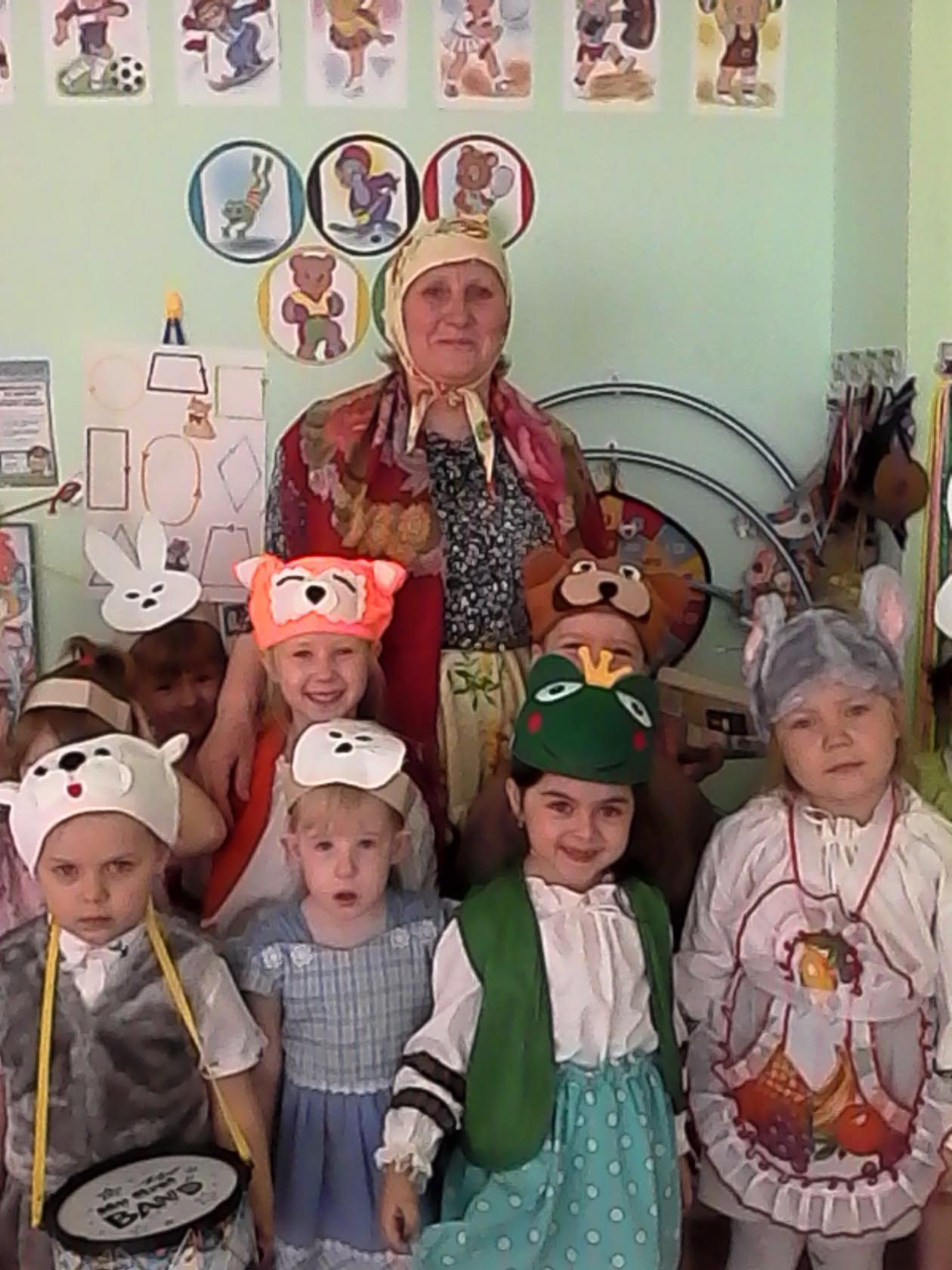 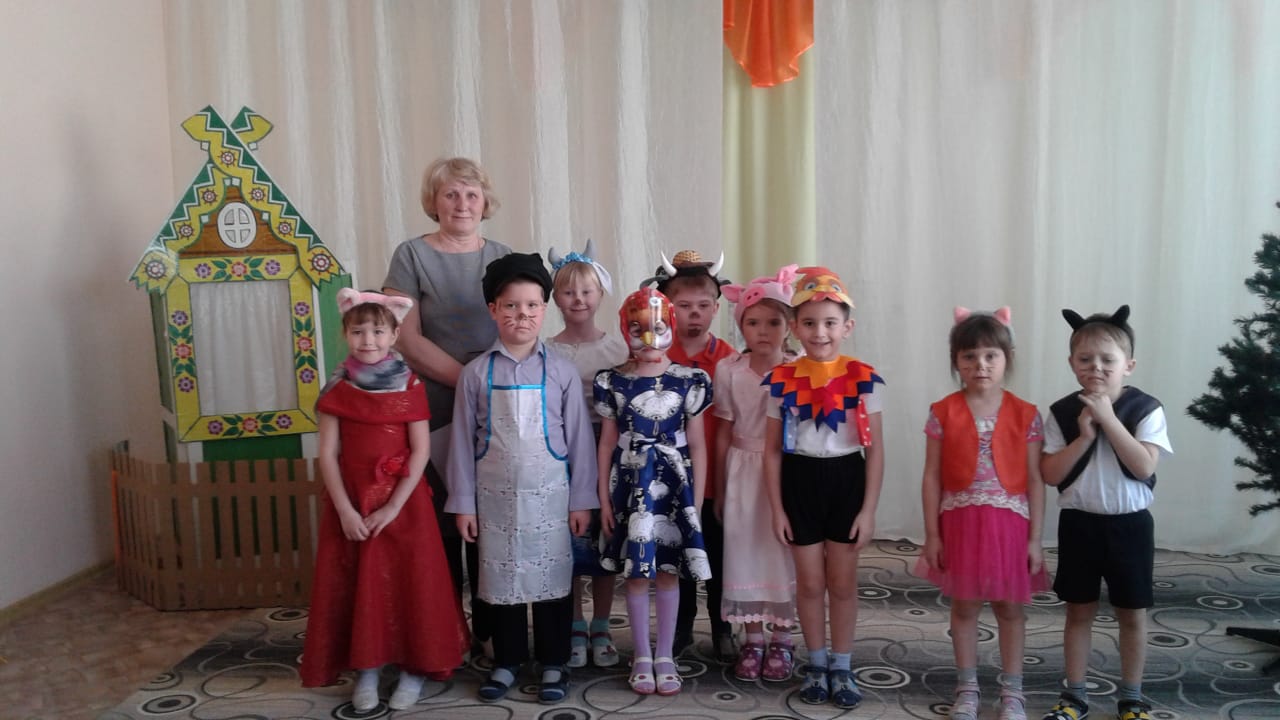 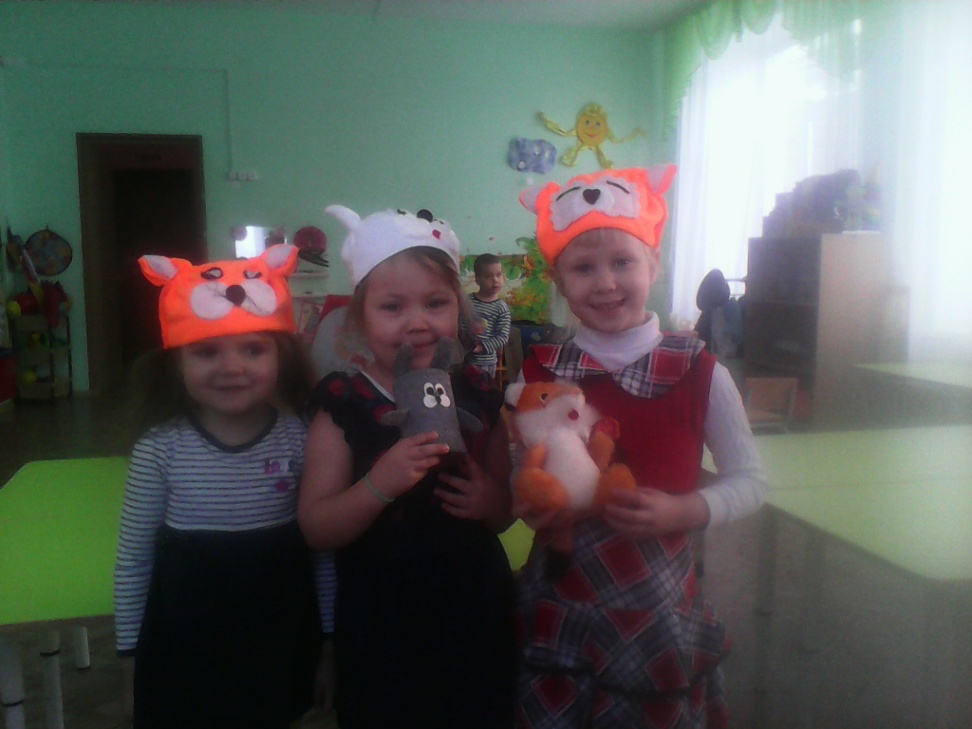 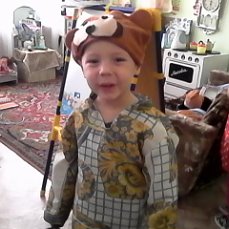 Мы играем
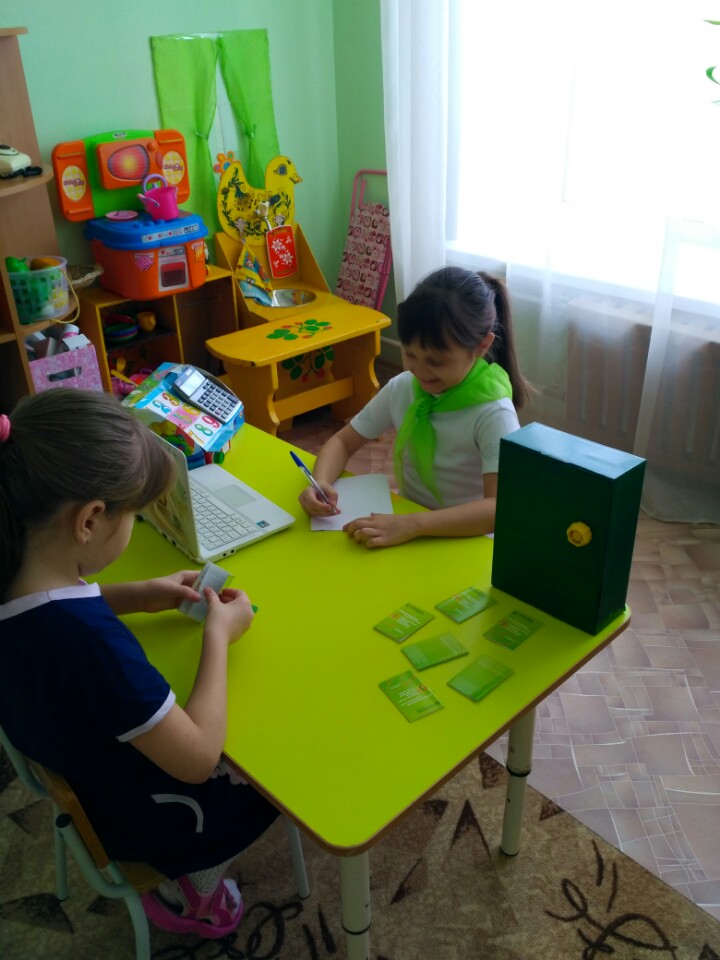 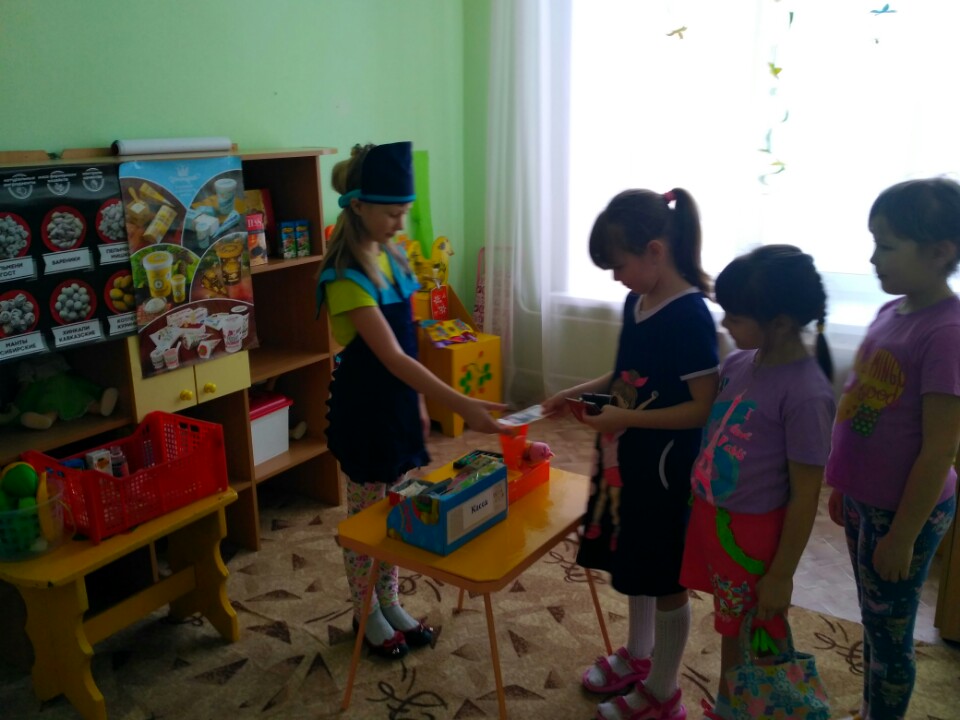 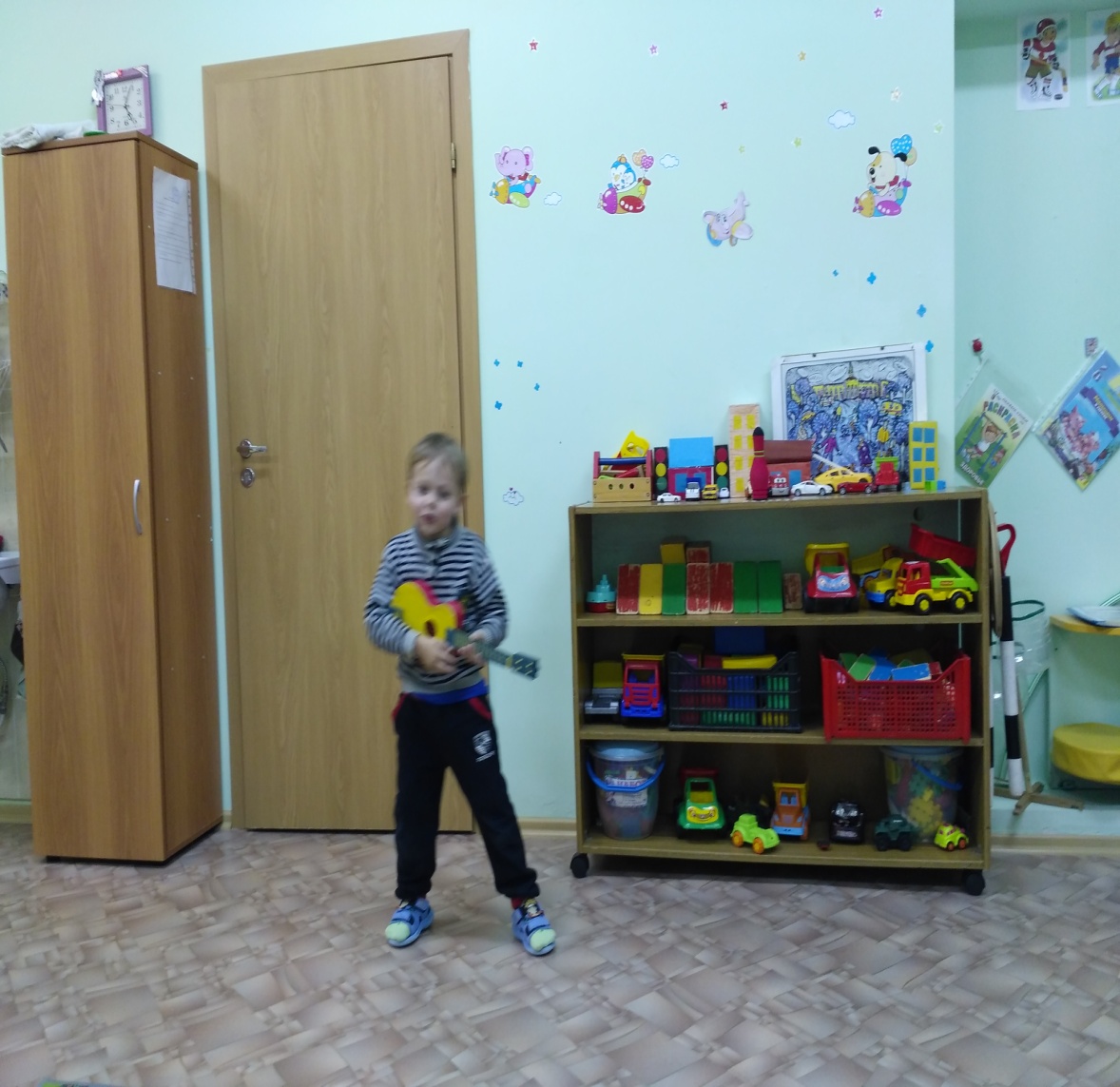 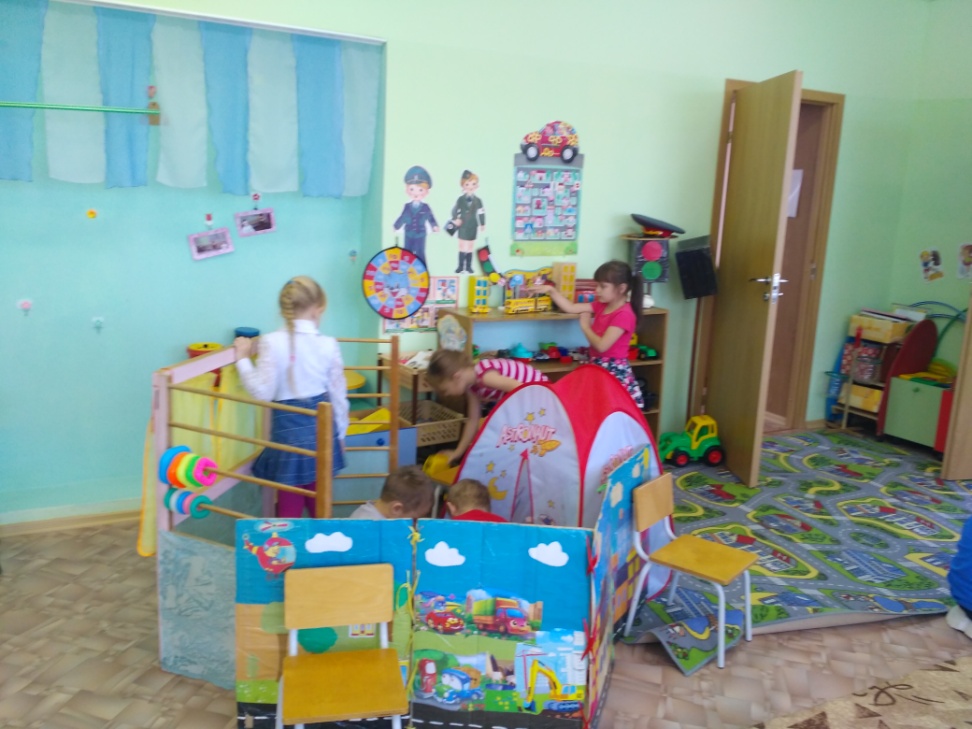 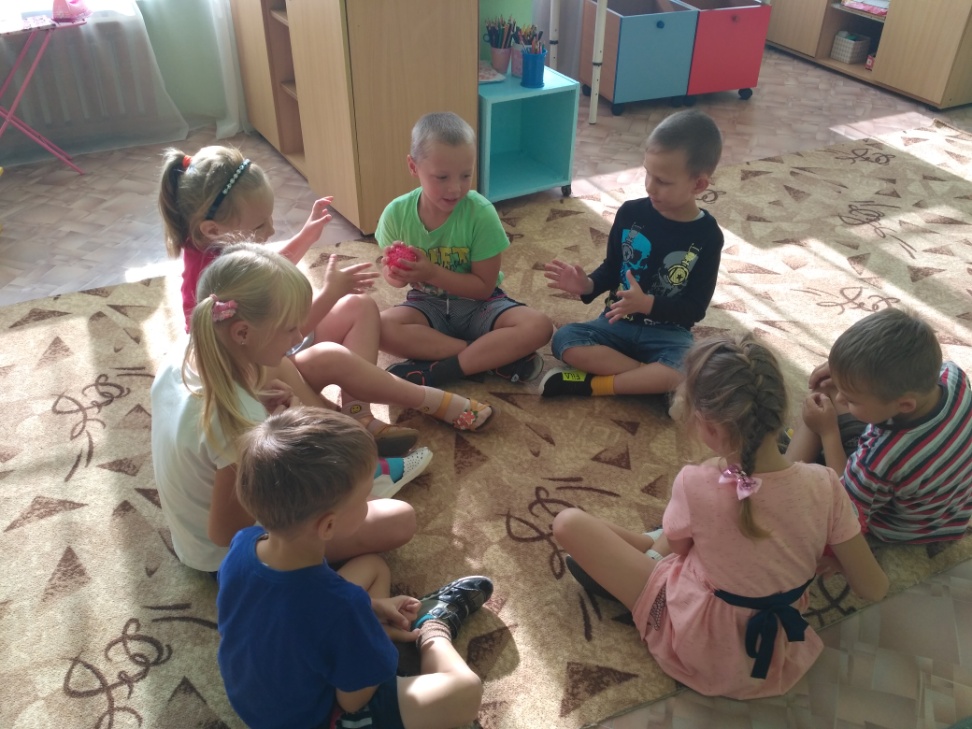 «3года назад» (младшая группа)
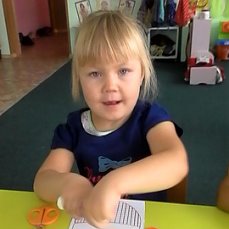 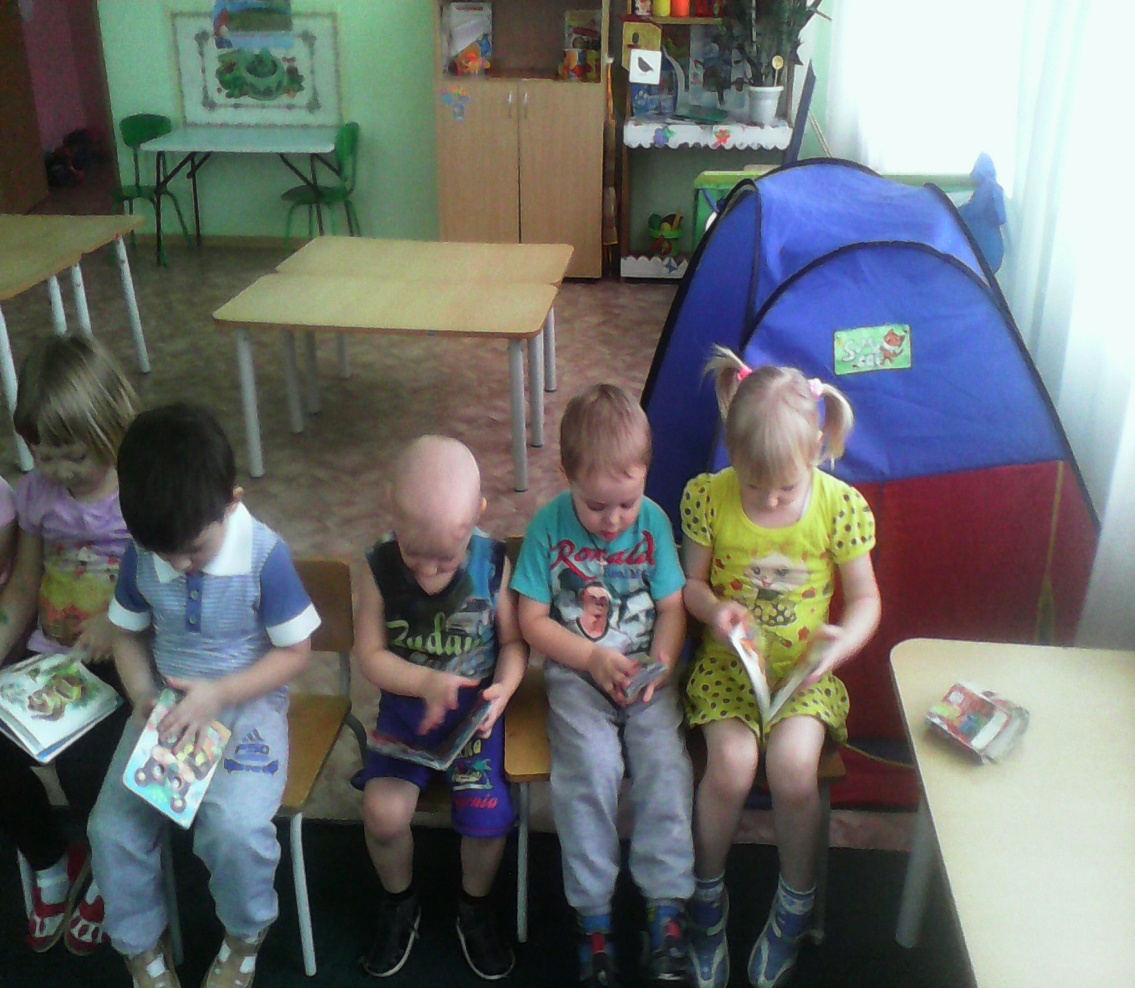 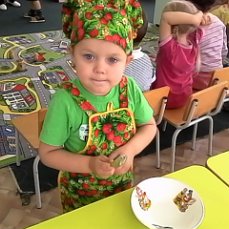 МЫ-МАЛЫШИ
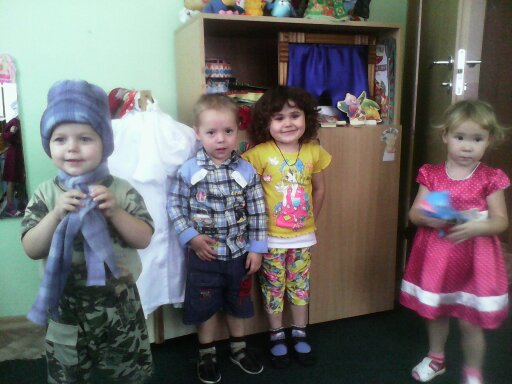 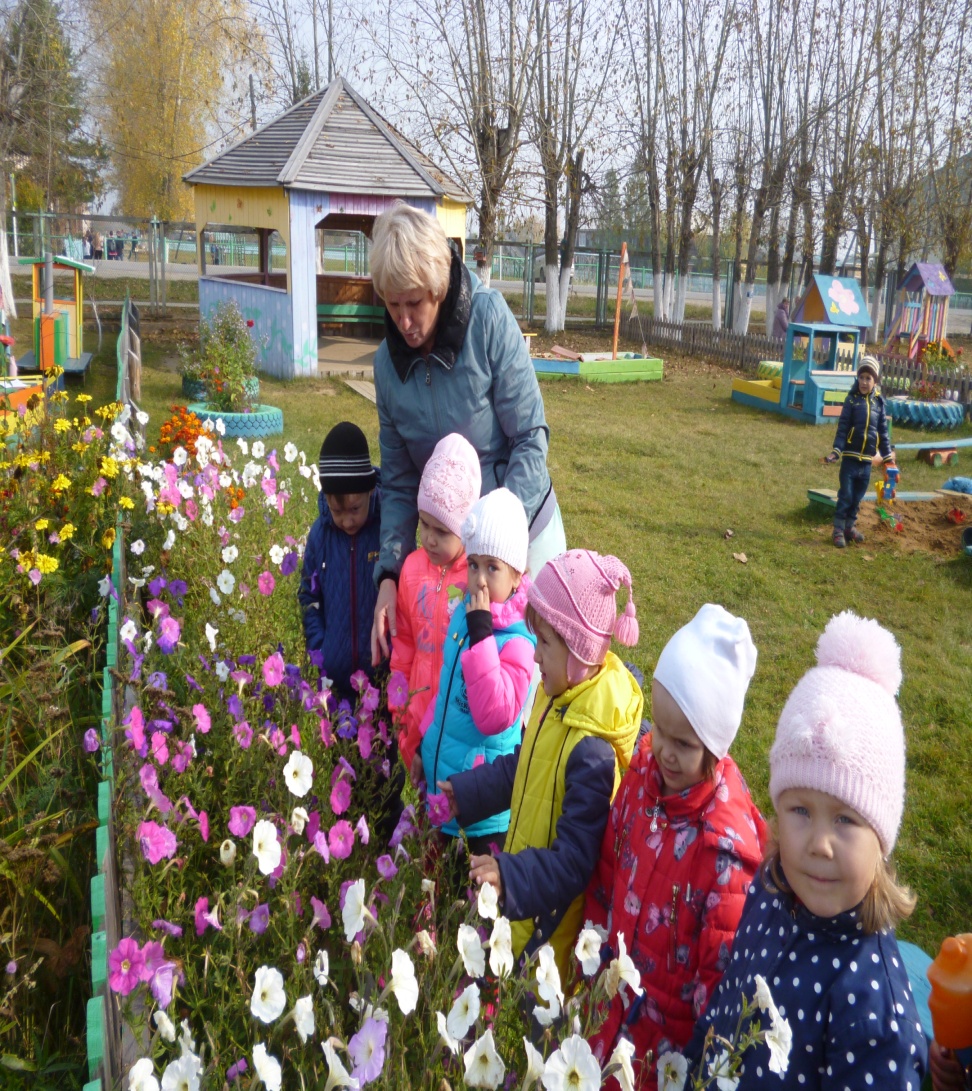 Мы на прогулке
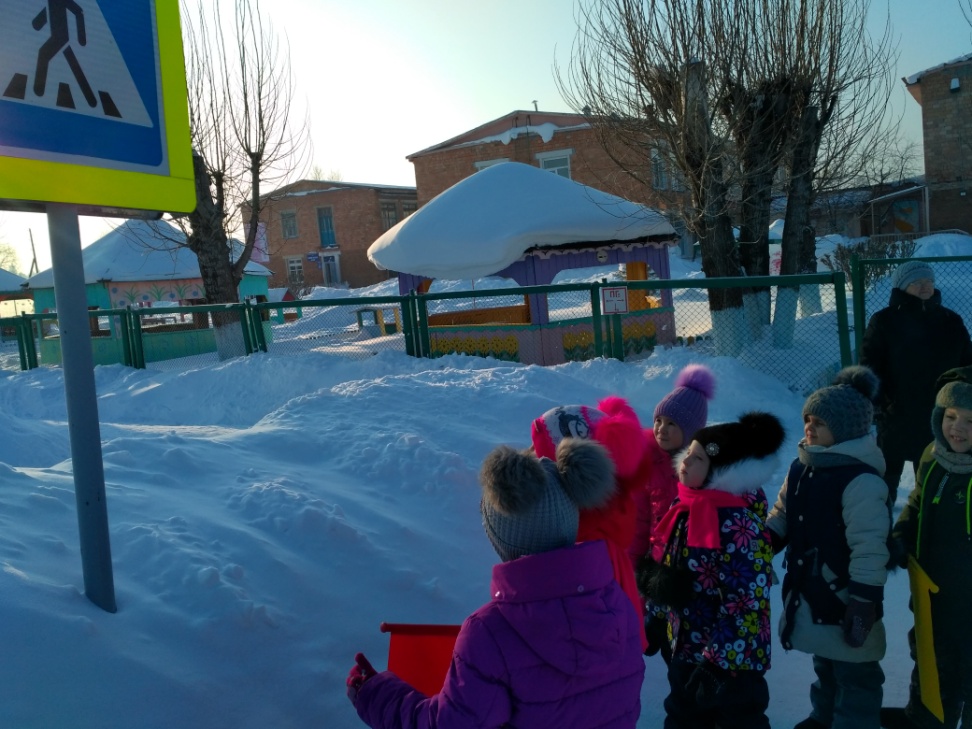 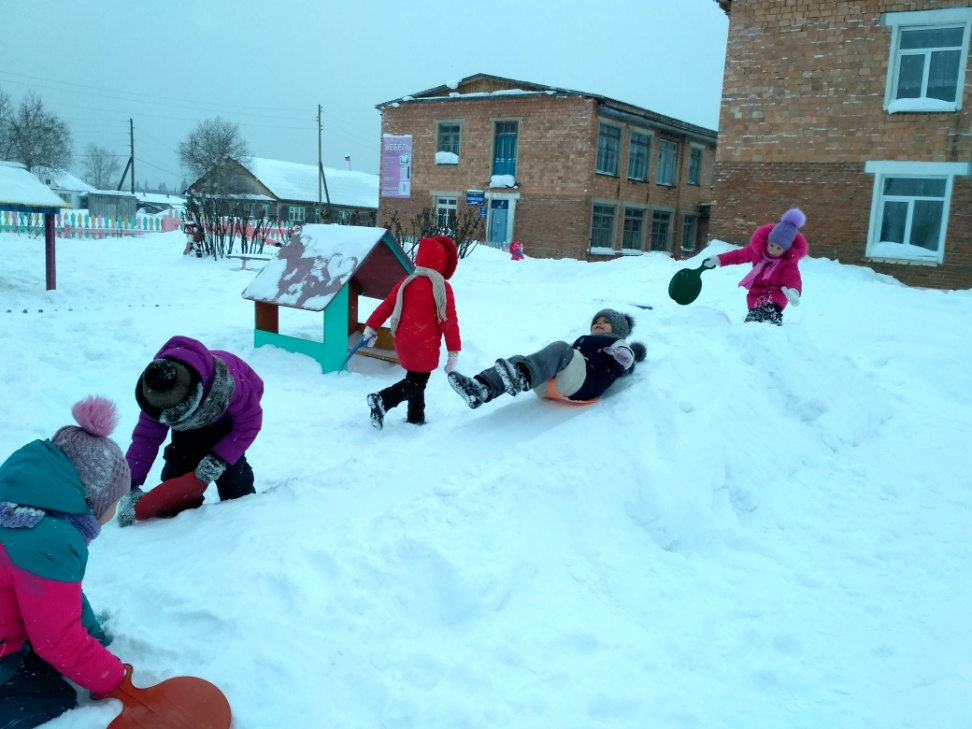 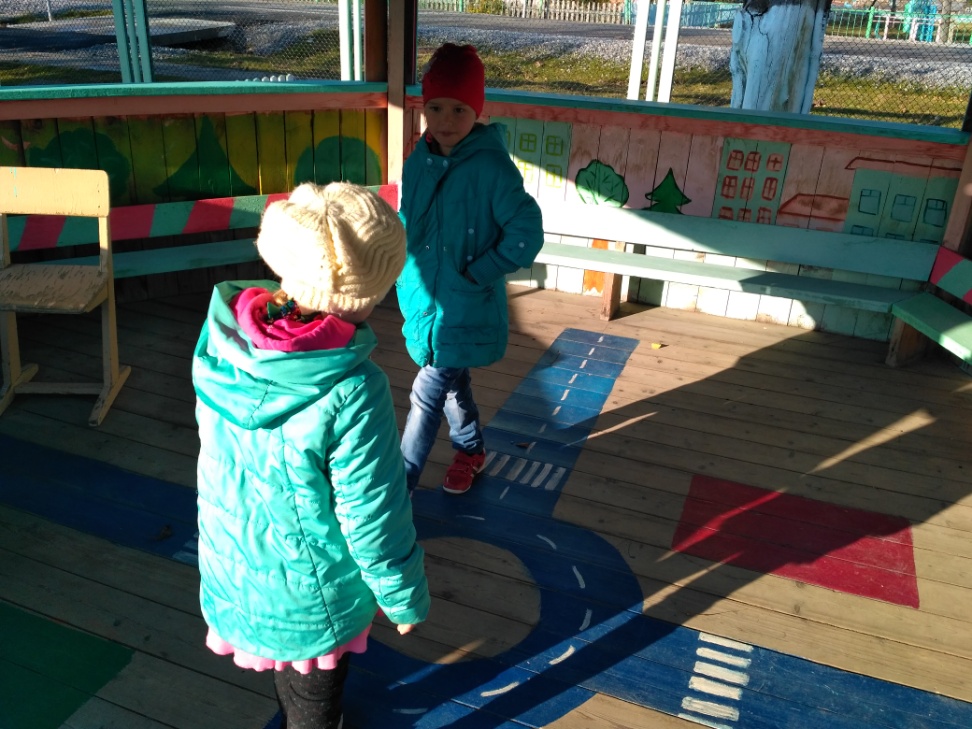 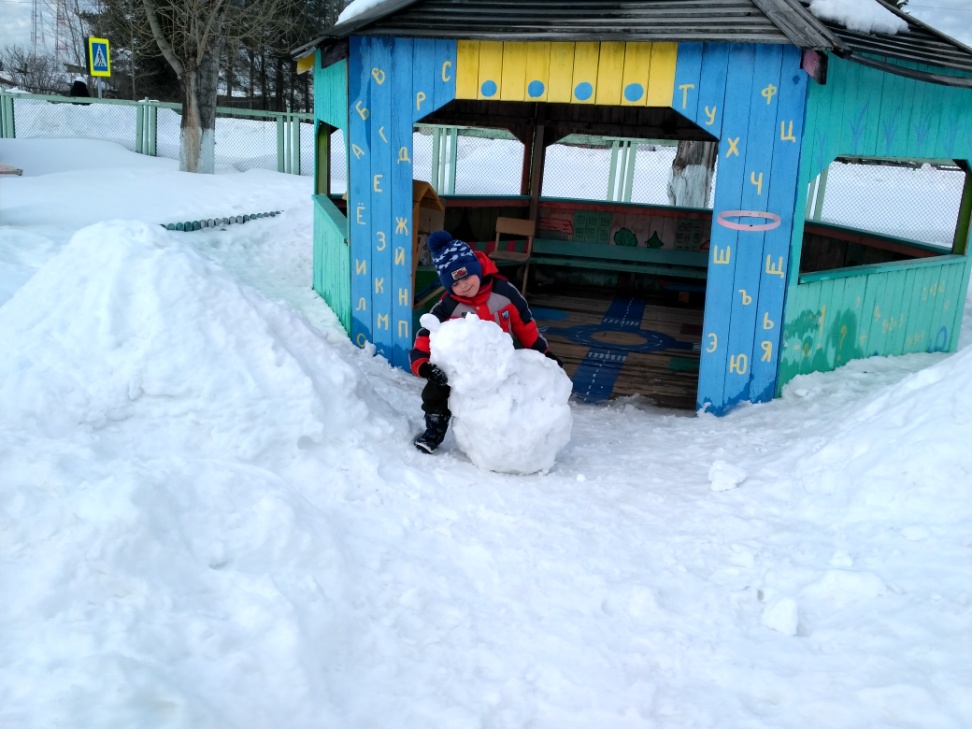 Экскурсии
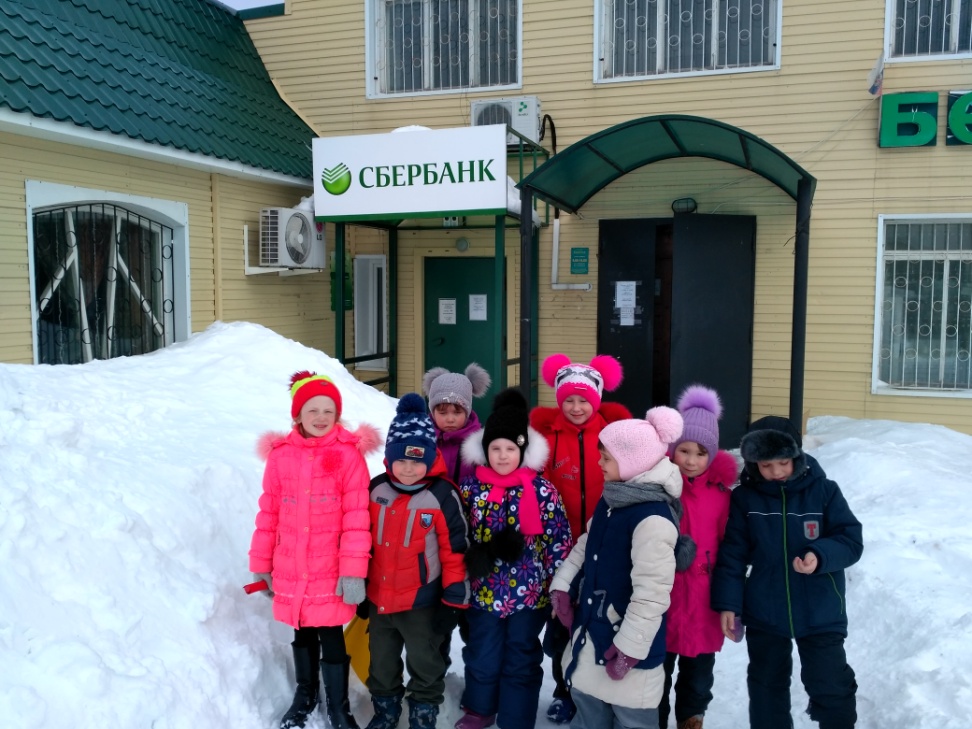 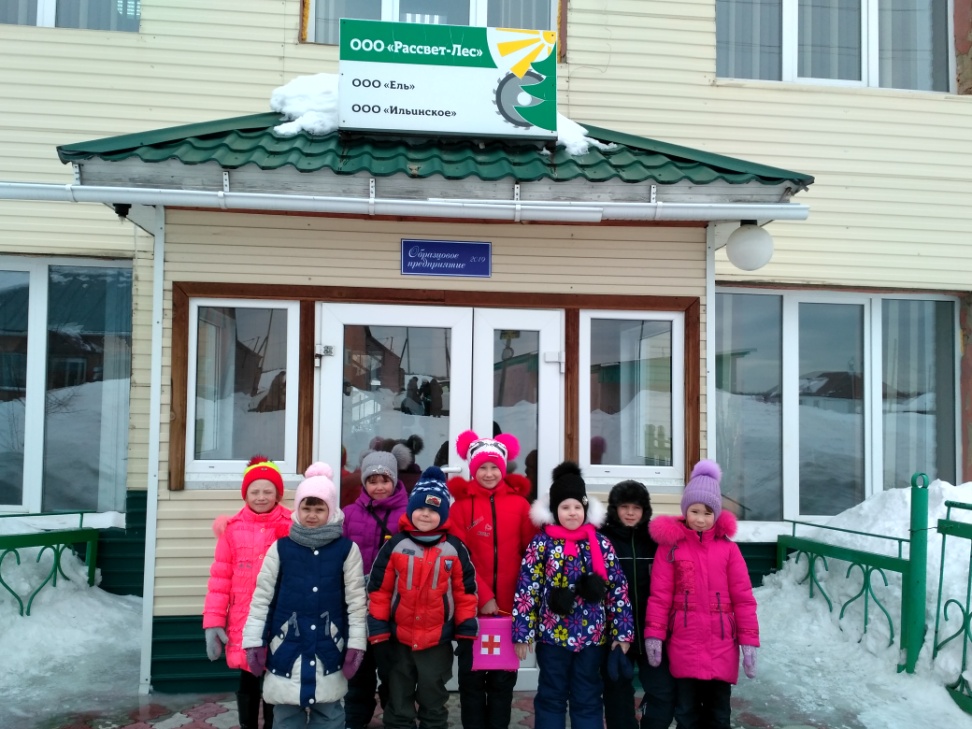 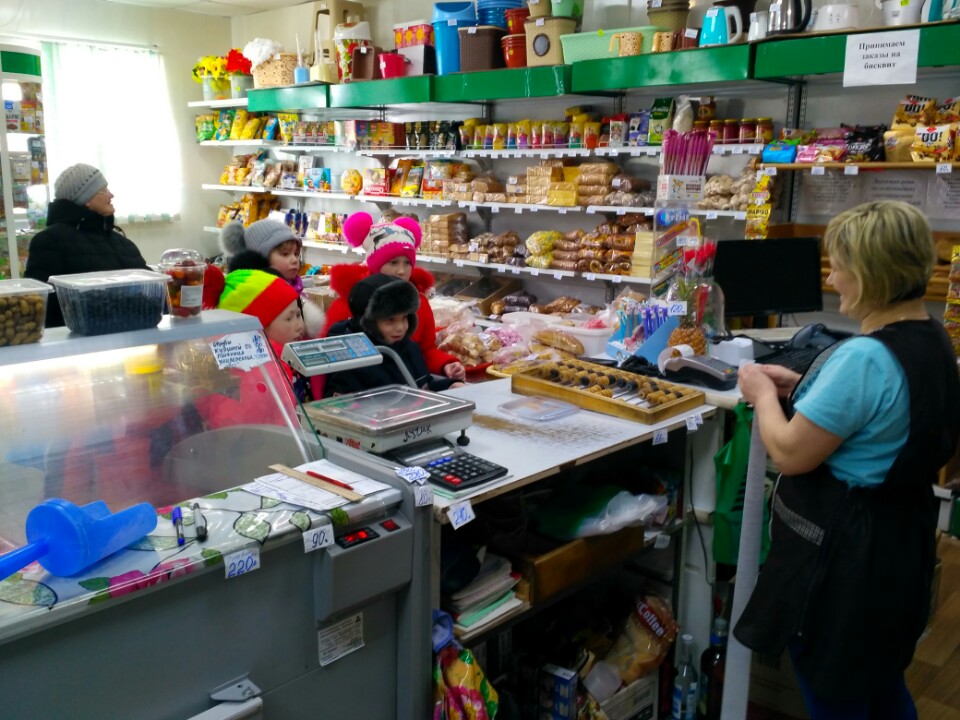 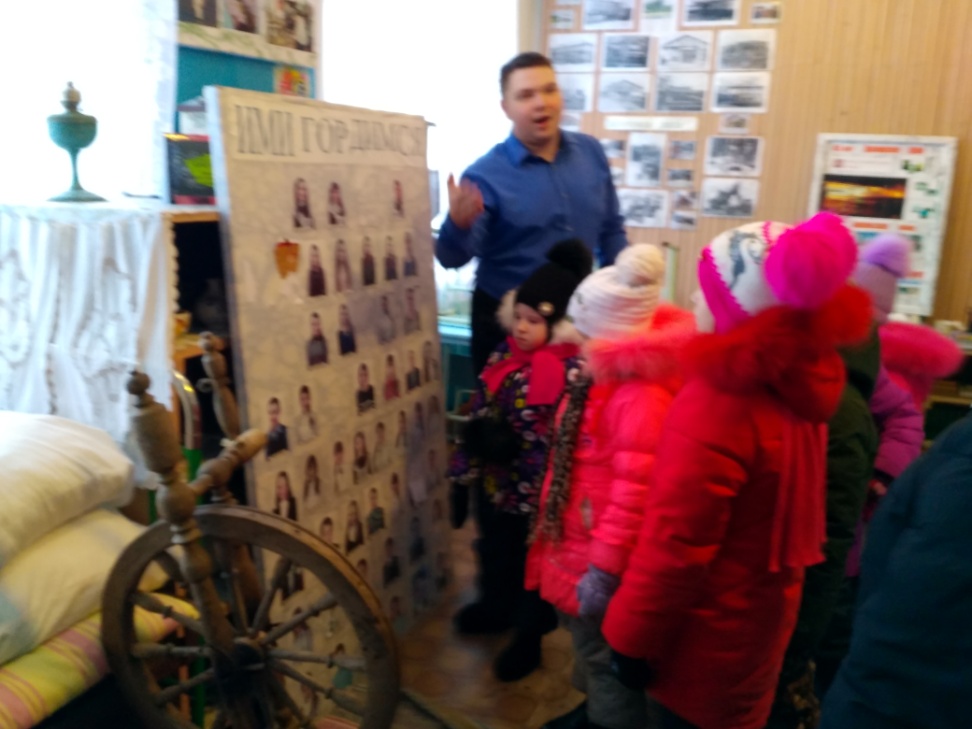 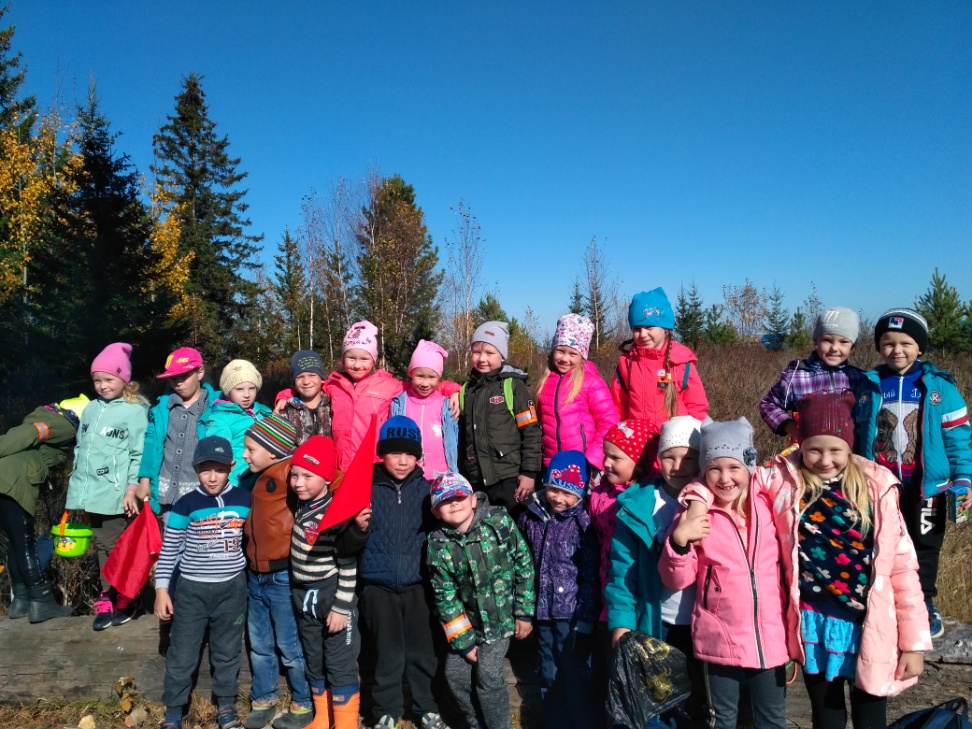 наши занятия
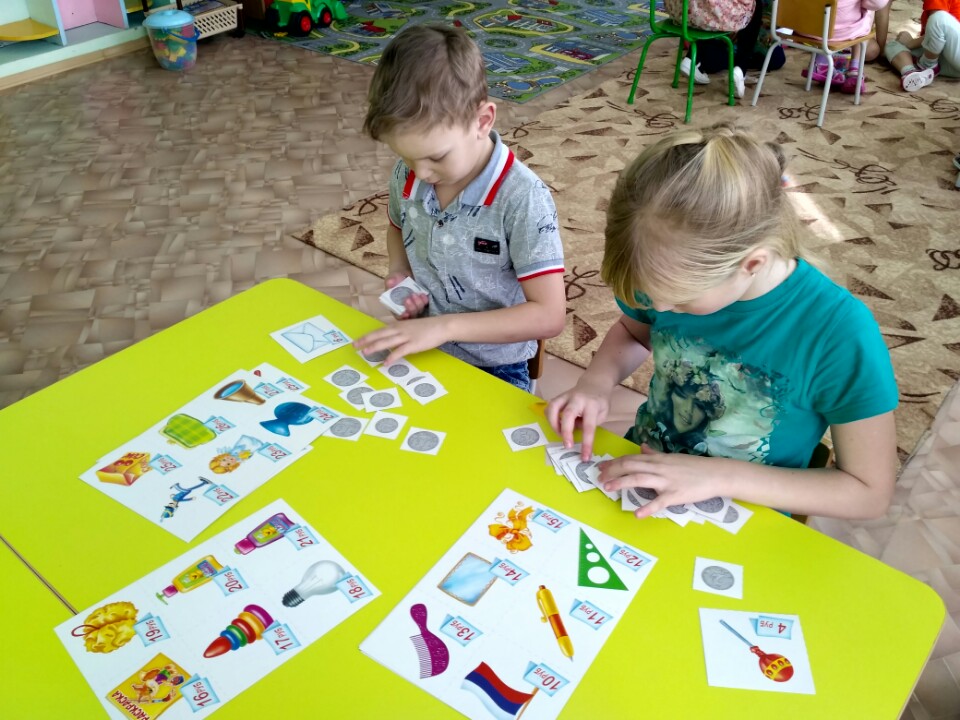 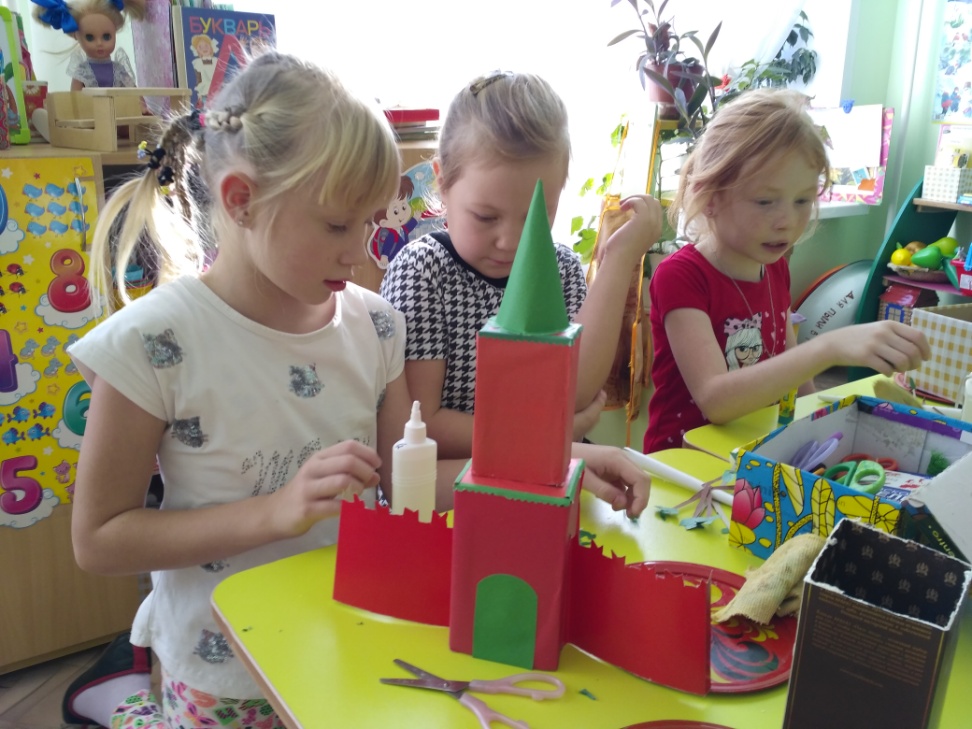 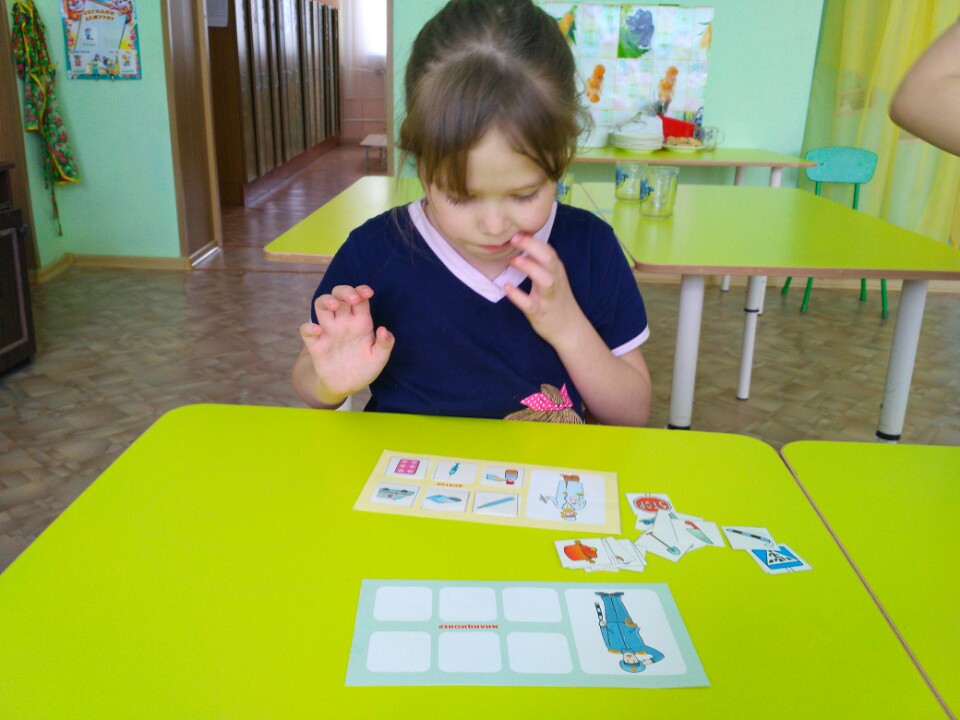 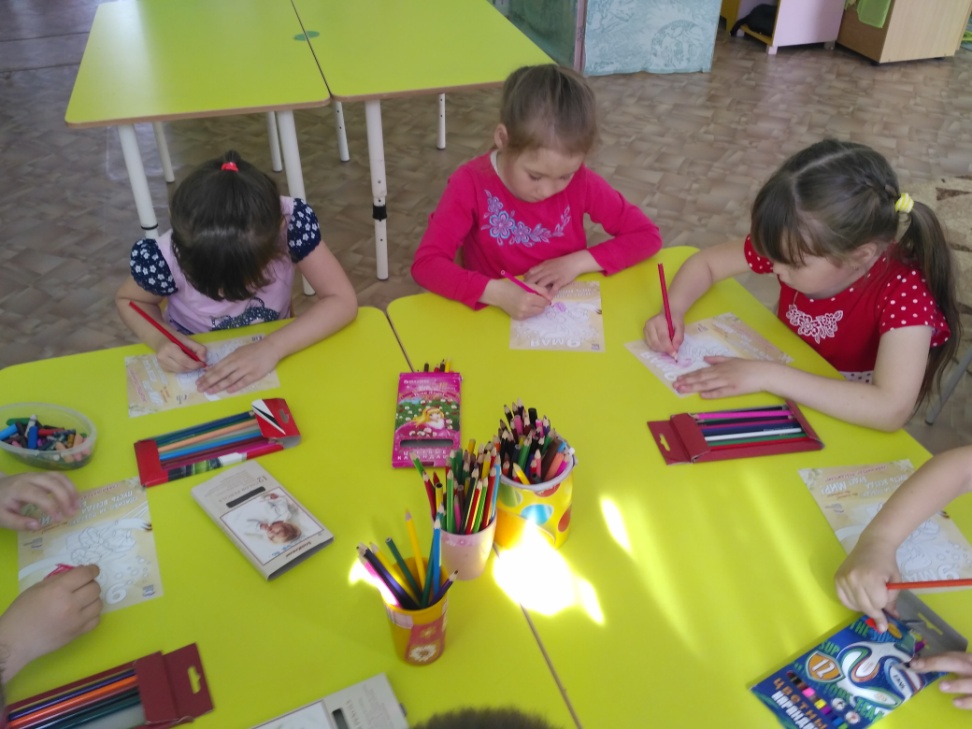 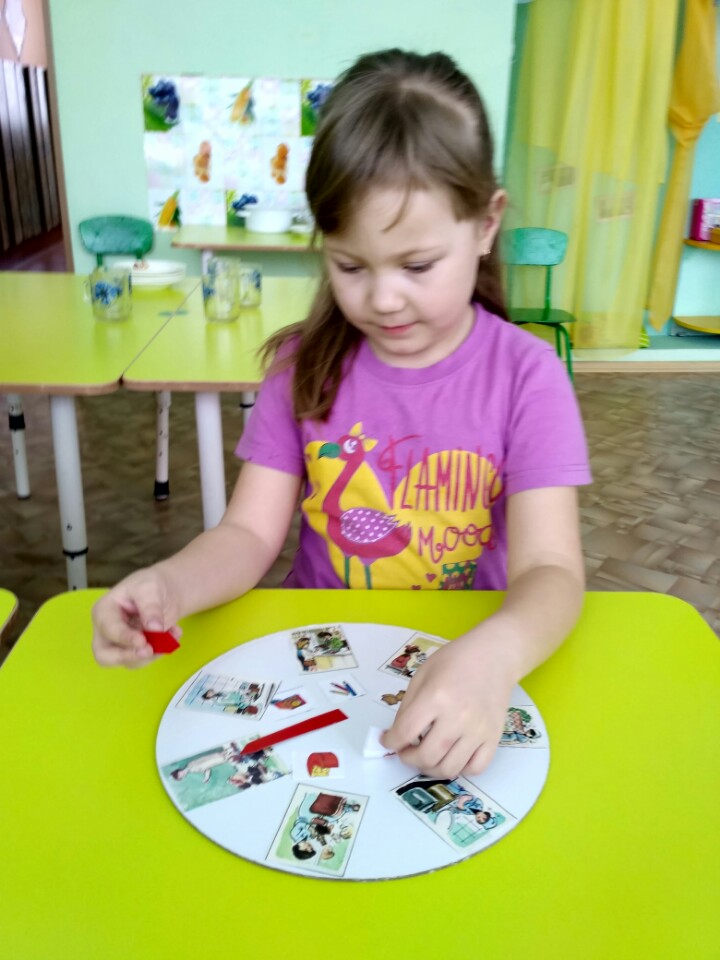 Совместная деятельность с родителями
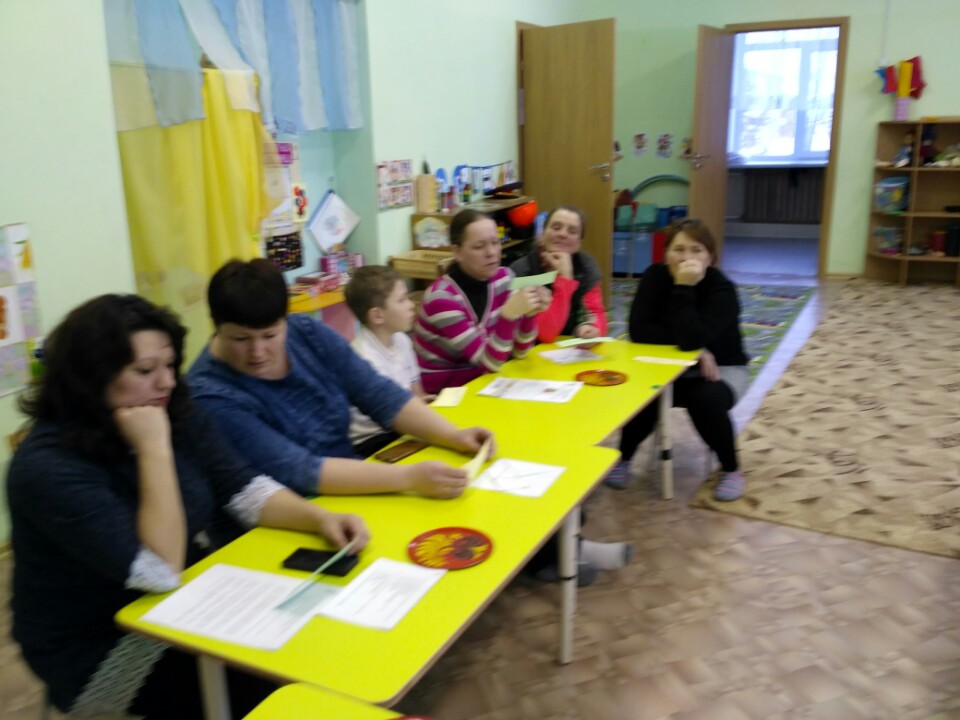 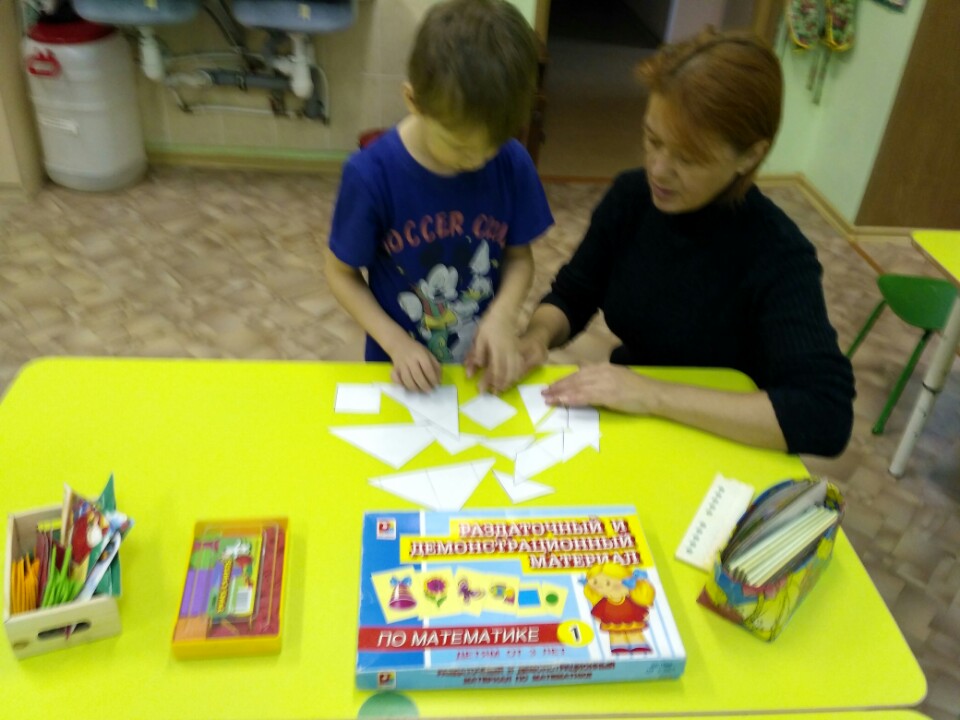 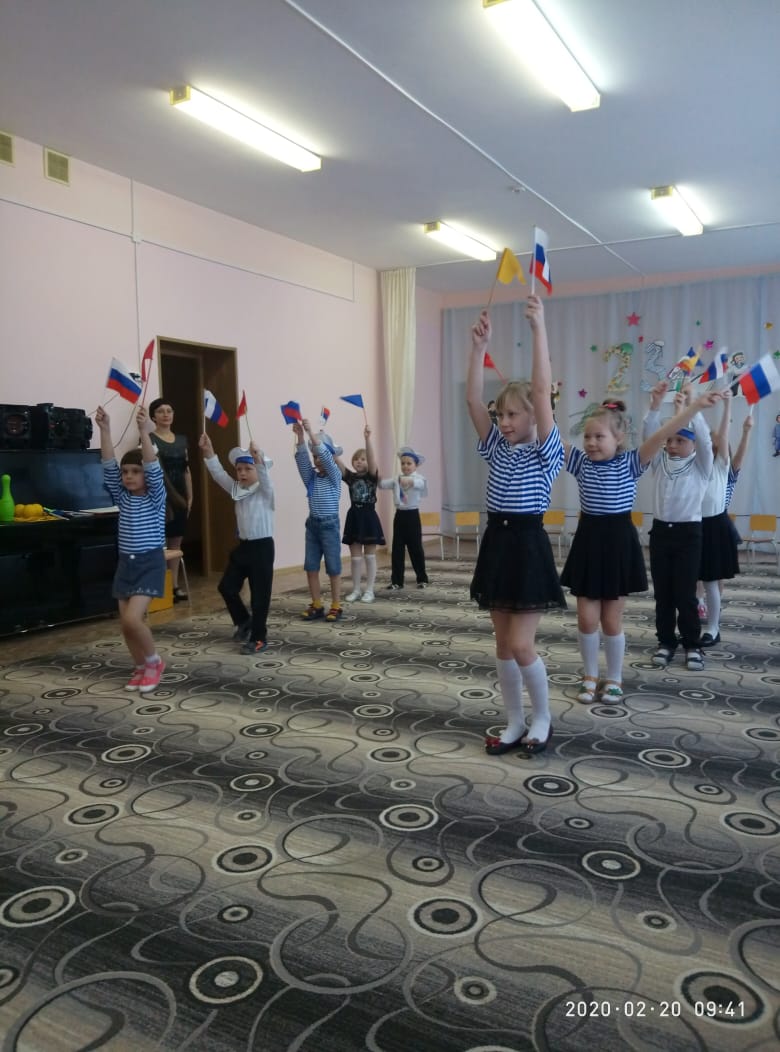 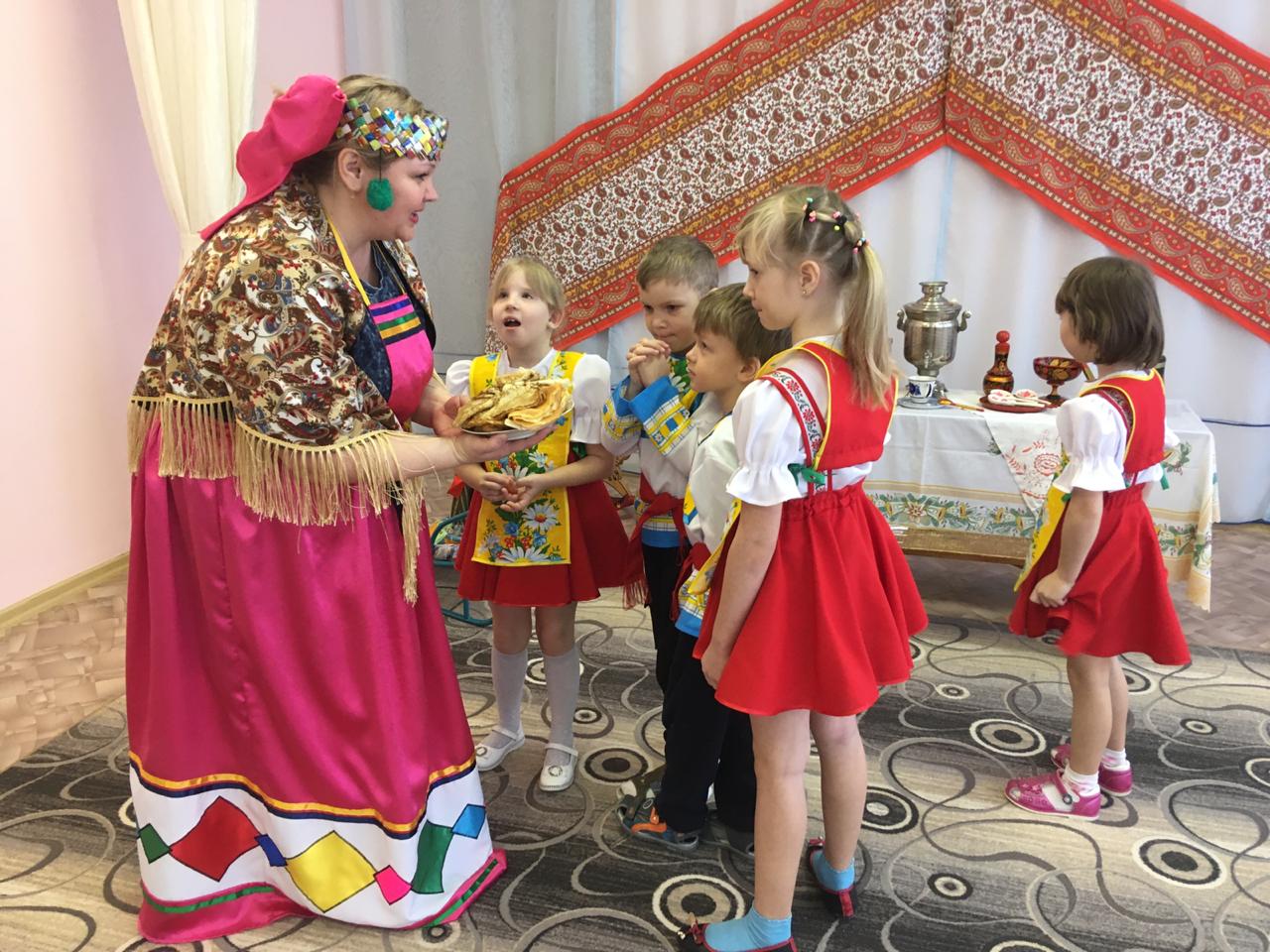 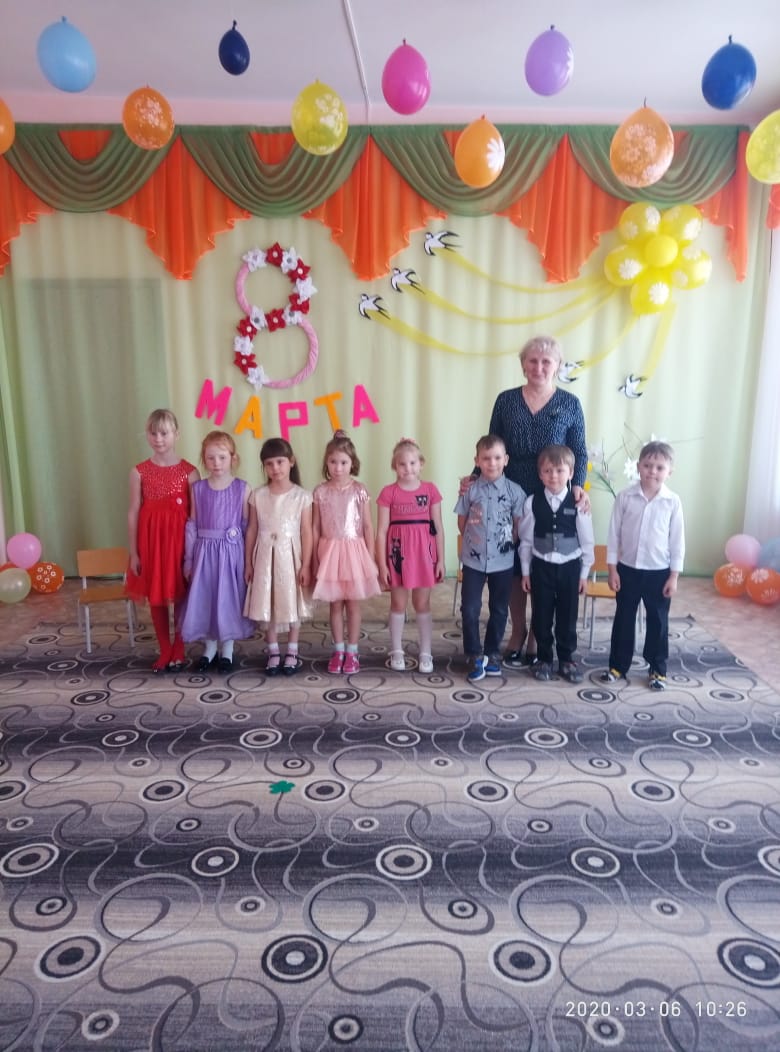 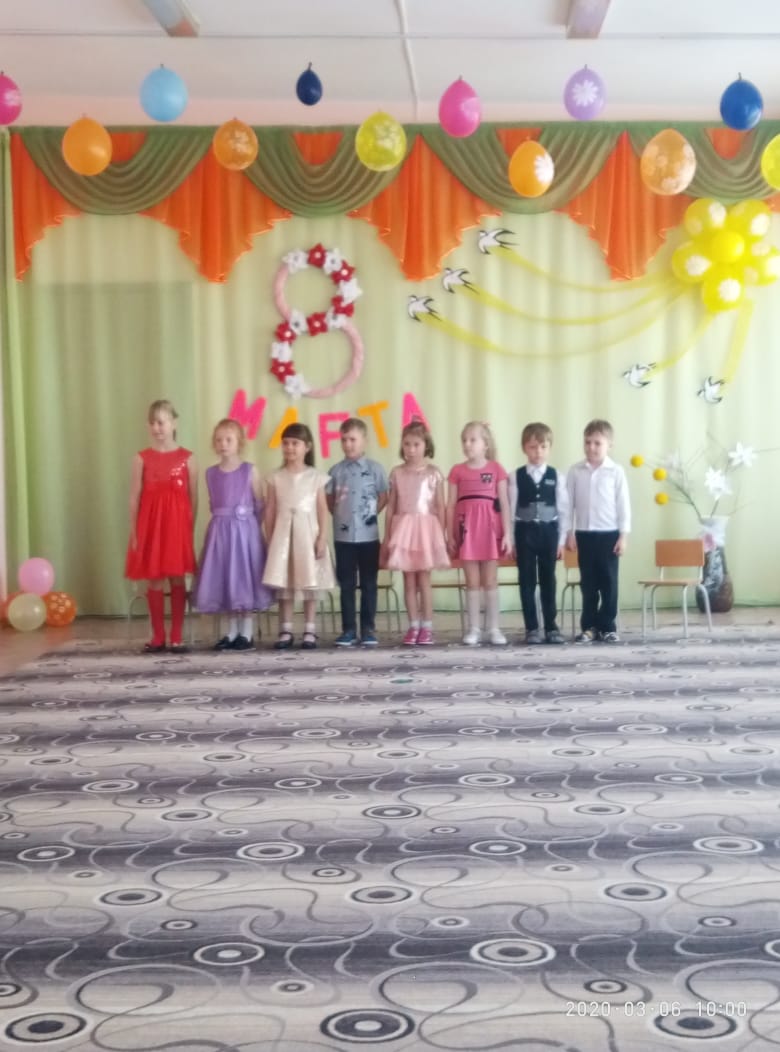 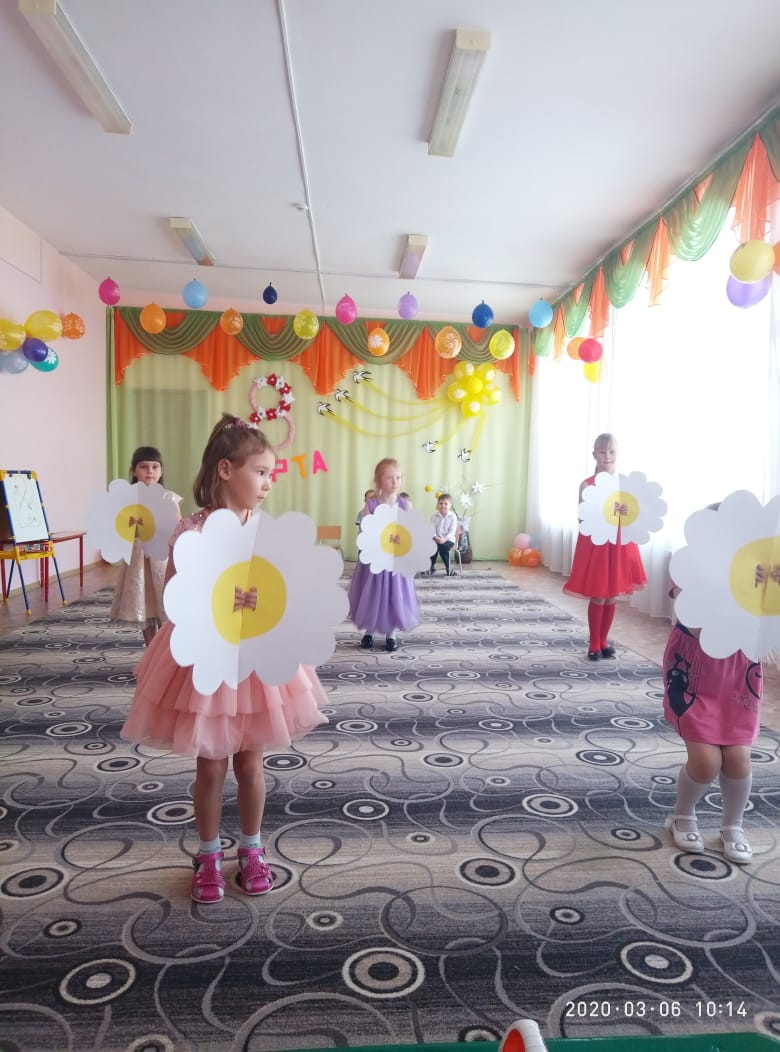 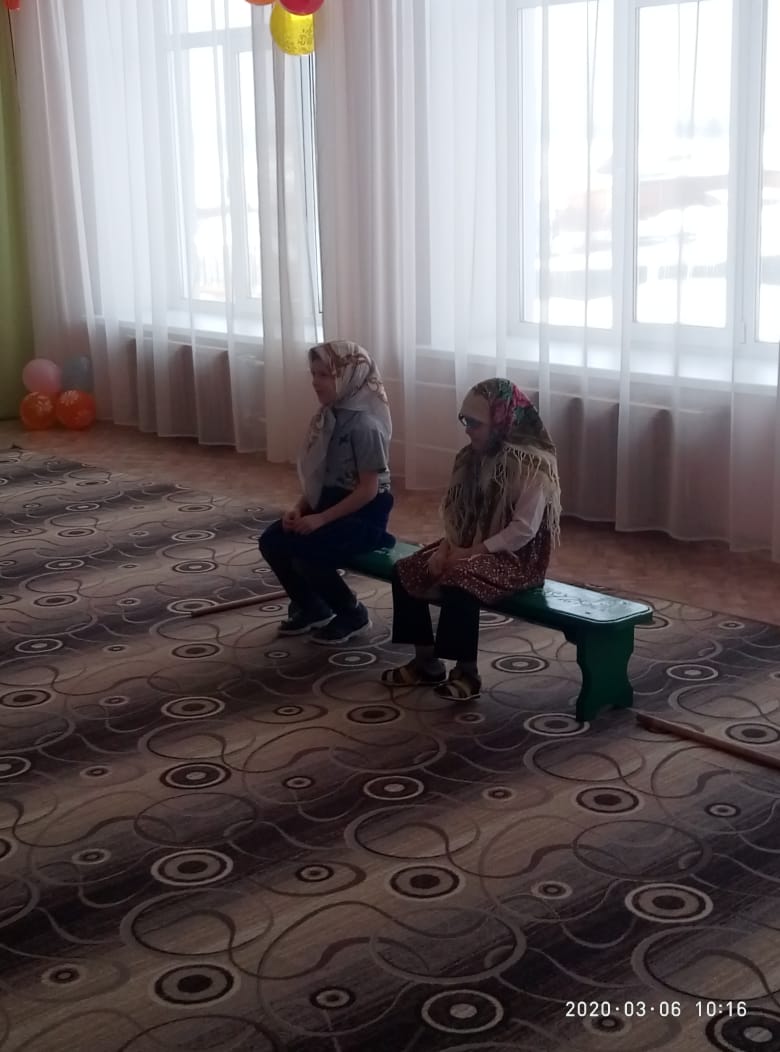 Счастливого пути!!!